Приборы SK-FFS                                  для проектировщиков
16 февраля 2017 года
Техническая поддержка SK-FFS
Приборы SK-FFS
Поколение – I
Поколение – II
Поколение – III
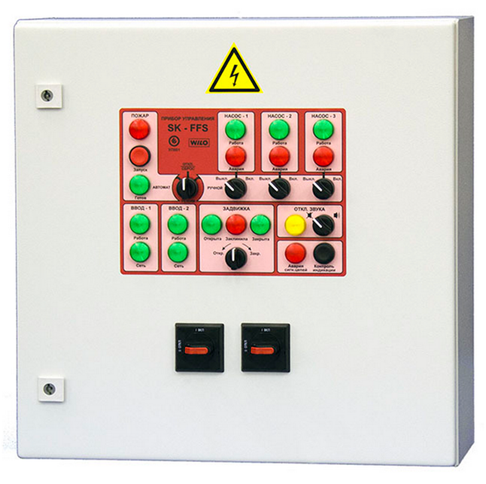 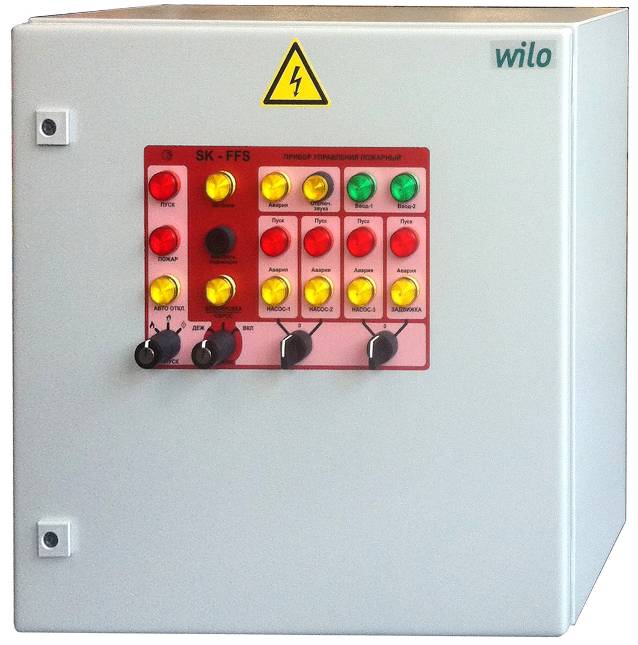 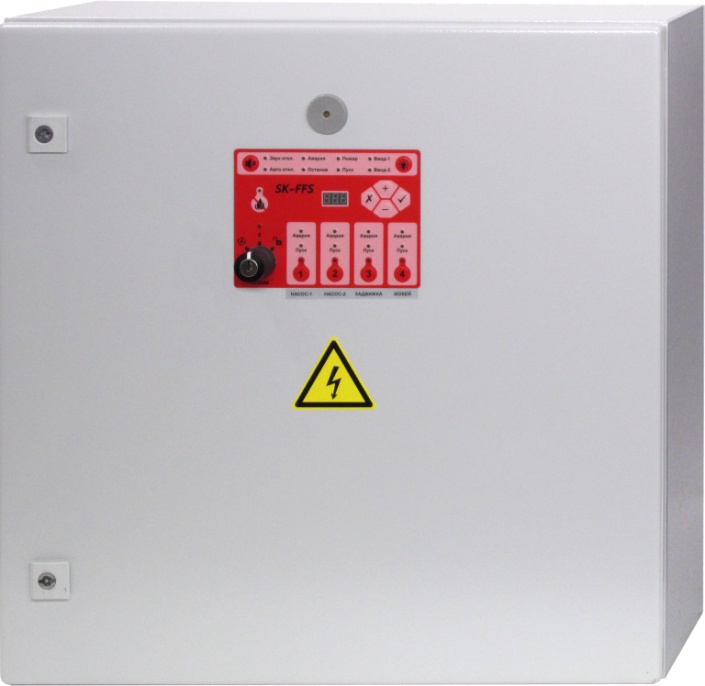 2 канала
контроллер ZELIO

производство: 10.2014 - 08.2015
версии ПО: 2.0.1 – 2.0.3
ГОСТ Р 53325-2012
2-4 канала + доп. блоки
спец. контроллер WILO-FFS

производство: 09.2015 – н.в.
версии ПО: 3.0.0 и далее
ГОСТ Р 53325-2012
2 канала
контроллер ZELIO

производство: 05.2010 - 09.2014
версии ПО: 1.2.1 – 1.5.4
ГОСТ Р 53325-2009
Техническая поддержка SK-FFS                                                                                                                                                                                                                                                                                       02/2017
Особенности и преимущества SK-FFS  -  поколение III
Полное соответствие последней редакции ГОСТ Р 53325-2012
Специализированный контроллер WILO-FFS
Значительное упрощение электрической схемы
4 основных канала (насосы, задвижки) + жокей-насос
Управление 1-фазными и 3-фазными задвижками
Выносной диспетчерский пульт  SK-FFS/RC
Глубокая цифровая самодиагностика
Использование аналоговых преобразователей давления
Параметрическая настройка уровней давления
Наглядный WEB-конфигуратор с ценами
Техническая поддержка SK-FFS                                                                                                                                                                                                                                                                                       02/2017
Обозначение приборов SK-FFS
SK-FFS/2-7,5(18A)/J-6,3A/V-3~1,0A/X8/T2
Техническая поддержка SK-FFS                                                                                                                                                                                                                                                                                       02/2017
Конфигуратор приборов управления SK-FFS
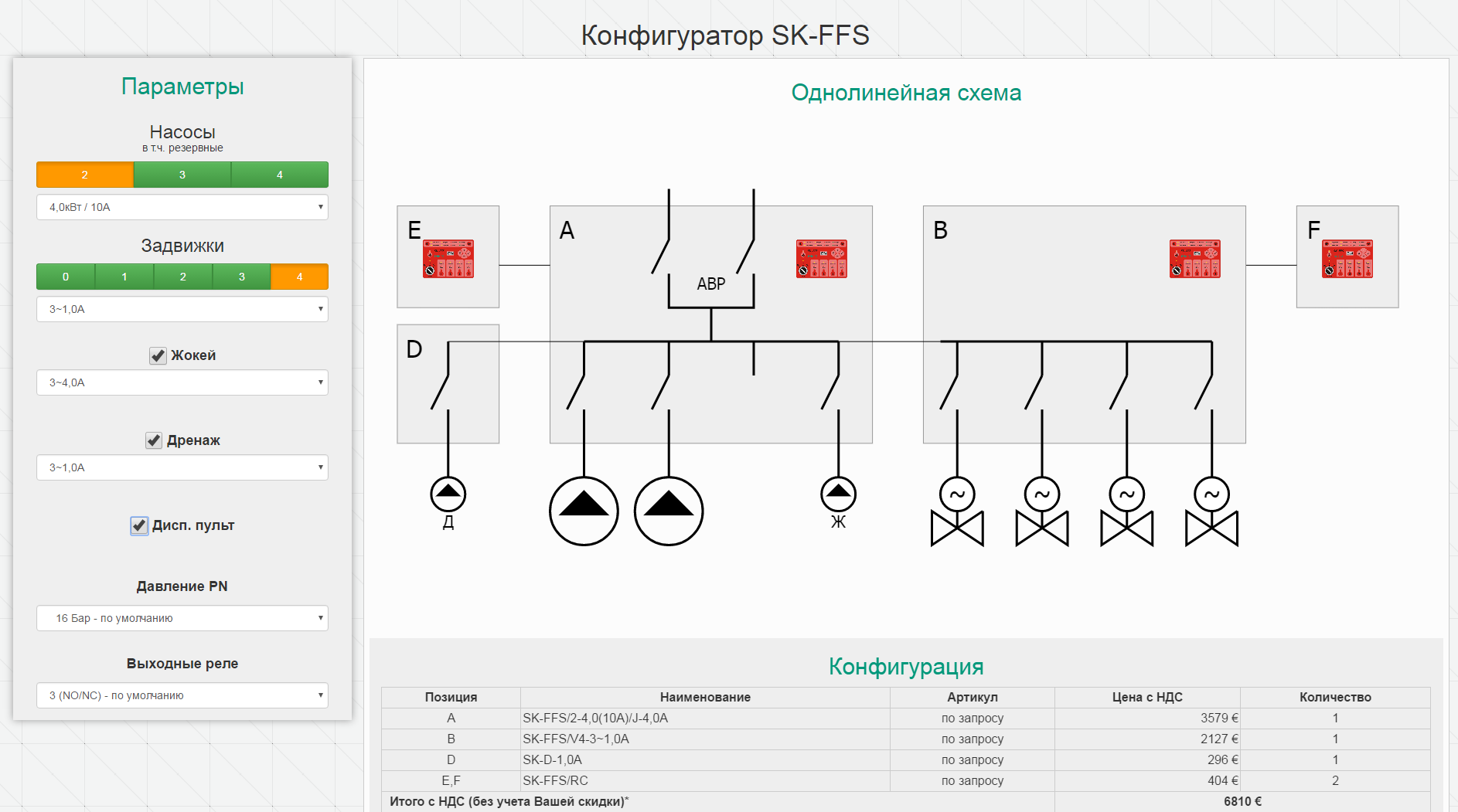 * Конфигуратор доступен на сайте www.wilo-sk.ru
Техническая поддержка SK-FFS                                                                                                                                                                                                                                                                                       02/2017
Панель управления SK-FFS
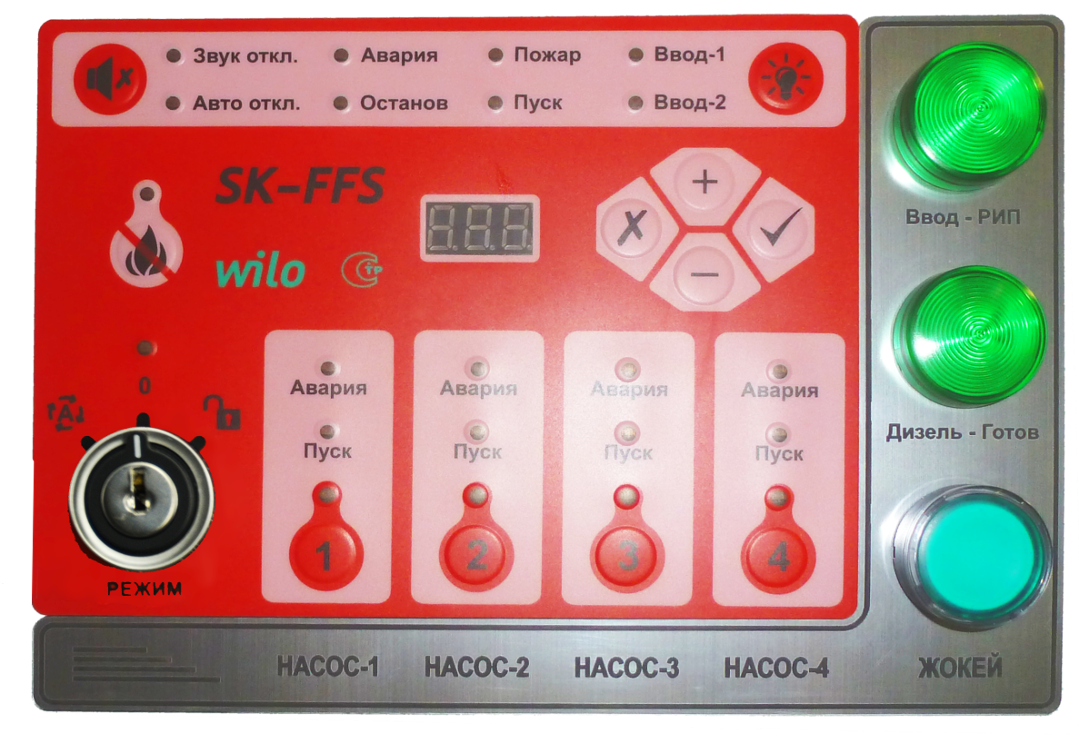 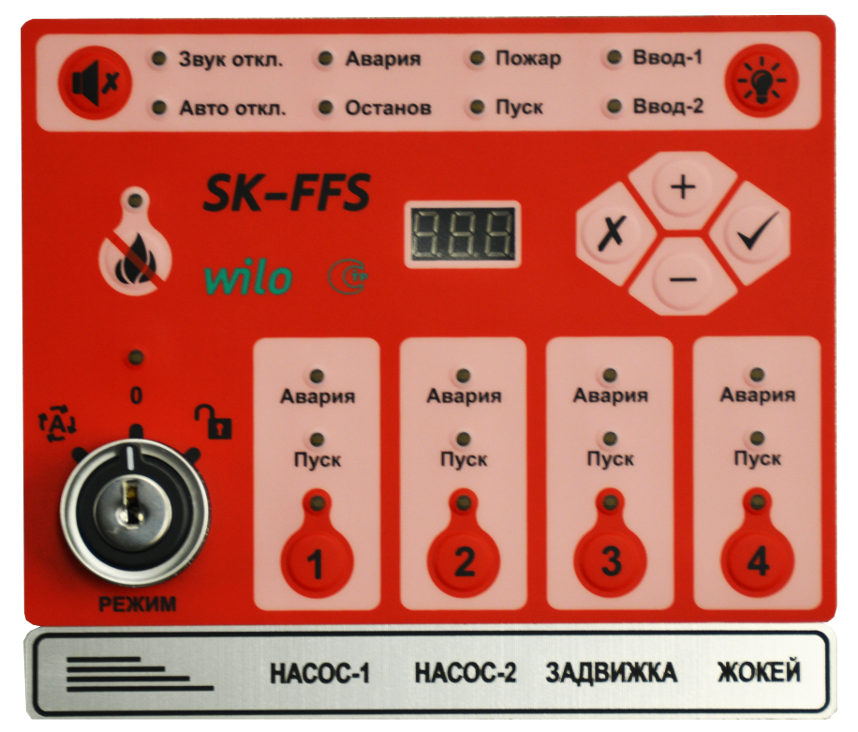 Стандартный прибор SK-FFS

2 насоса + задвижка + жокей
Прибор SK-FFS под заказ

4 насоса + жокей + управление ДГУ + РИП
Техническая поддержка SK-FFS                                                                                                                                                                                                                                                                                       02/2017
Выносной диспетчерский пульт  SK-FFS/RC
Пульт SK-FFS/RC
Прибор SK-FFS
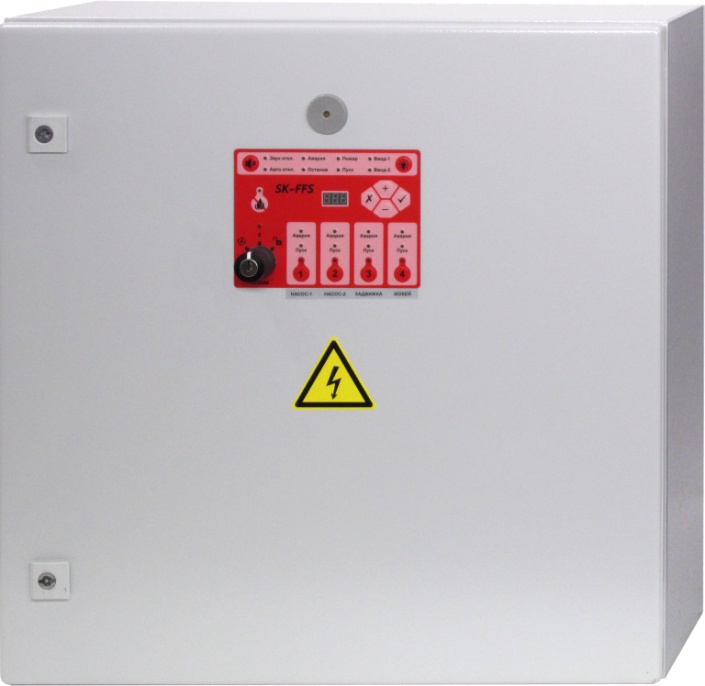 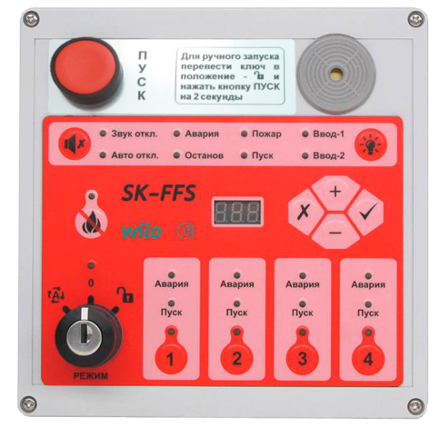 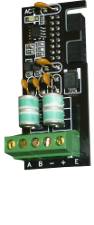 до 300 метров
витая пара (RS-485 + =24В)
Выносной диспетчерский пульт  SK-FFS/RC заказывается дополнительно, если требуется оснащение удаленного места диспетчера. 
   Диспетчерский пульт питается от основного прибора напряжением = 24В (дополнит. питания не требуется).
Техническая поддержка SK-FFS                                                                                                                                                                                                                                                                                       02/2017
Структурная схема SK-FFS
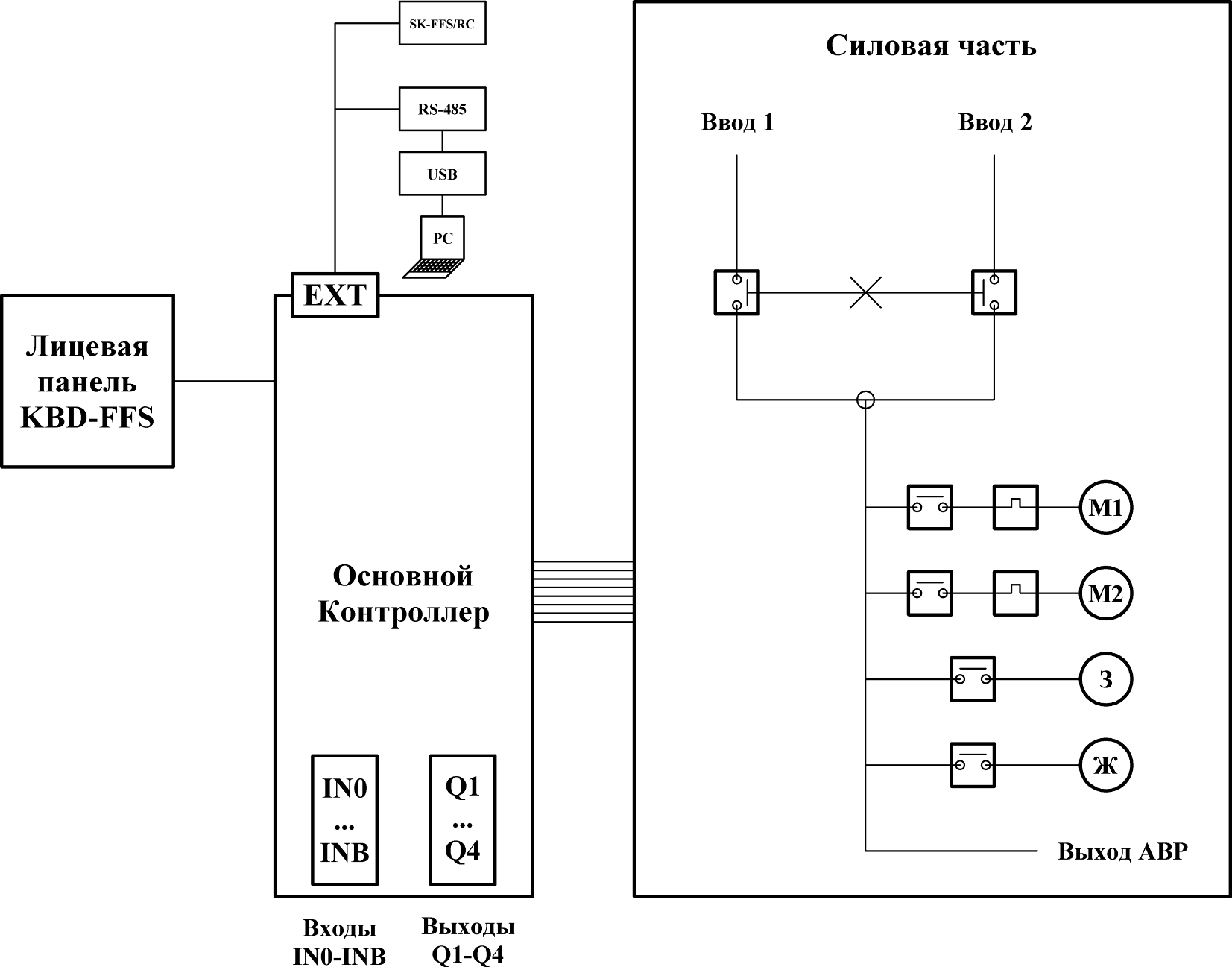 Техническая поддержка SK-FFS                                                                                                                                                                                                                                                                                       02/2017
Приборы SK-FFS – поколение III
Вид снаружи
Вид изнутри
Звуковой
излучатель
Лицевая панель
управленя
Основной
контроллер
Контроллер
лицевой панели
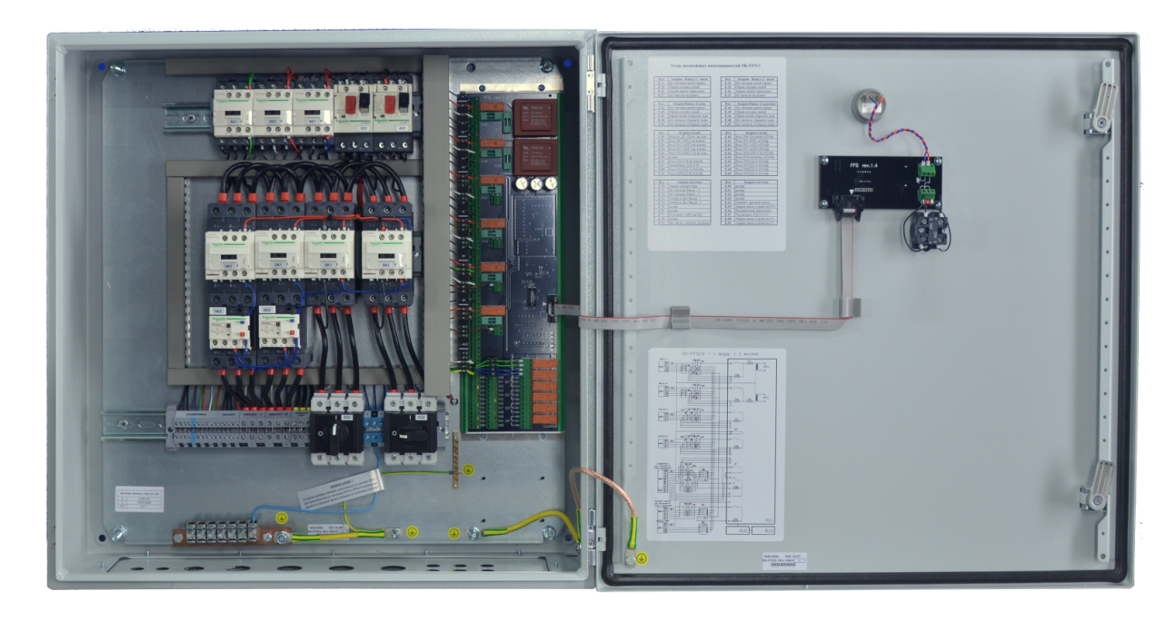 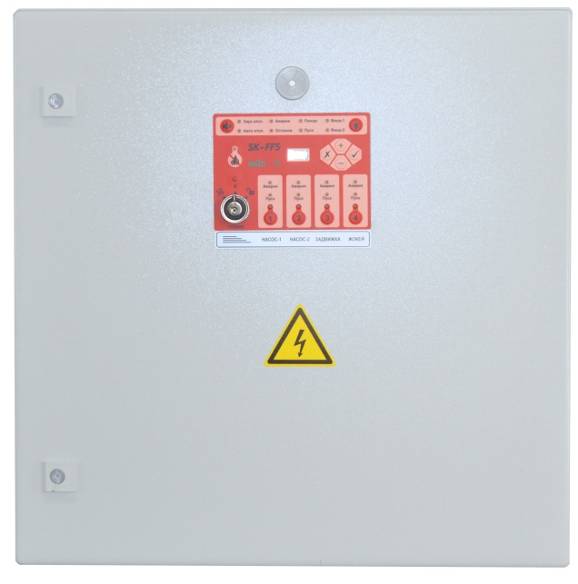 Ключ 
режимов
Силовая
часть
Соединительный
шлейф
Техническая поддержка SK-FFS                                                                                                                                                                                                                                                                                       02/2017
Нормативные документы для систем противопожарной защиты (СПЗ)
Федеральный закон №123-ФЗ – ”Технический регламент о требованиях пожарной безопасности”
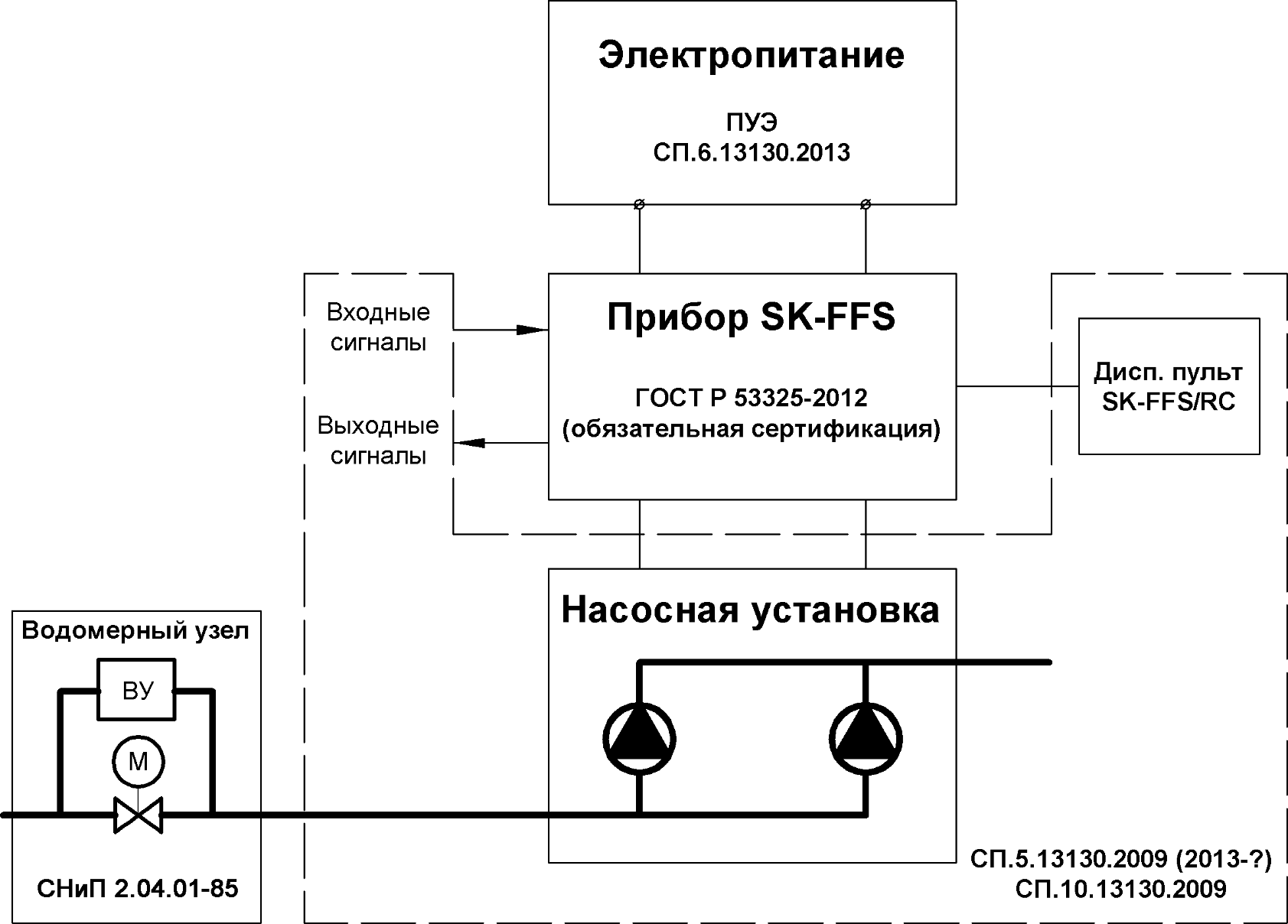 Техническая поддержка SK-FFS                                                                                                                                                                                                                                                                                       02/2017
Сертификат соответствия на серийный выпуск приборов SK-FFS
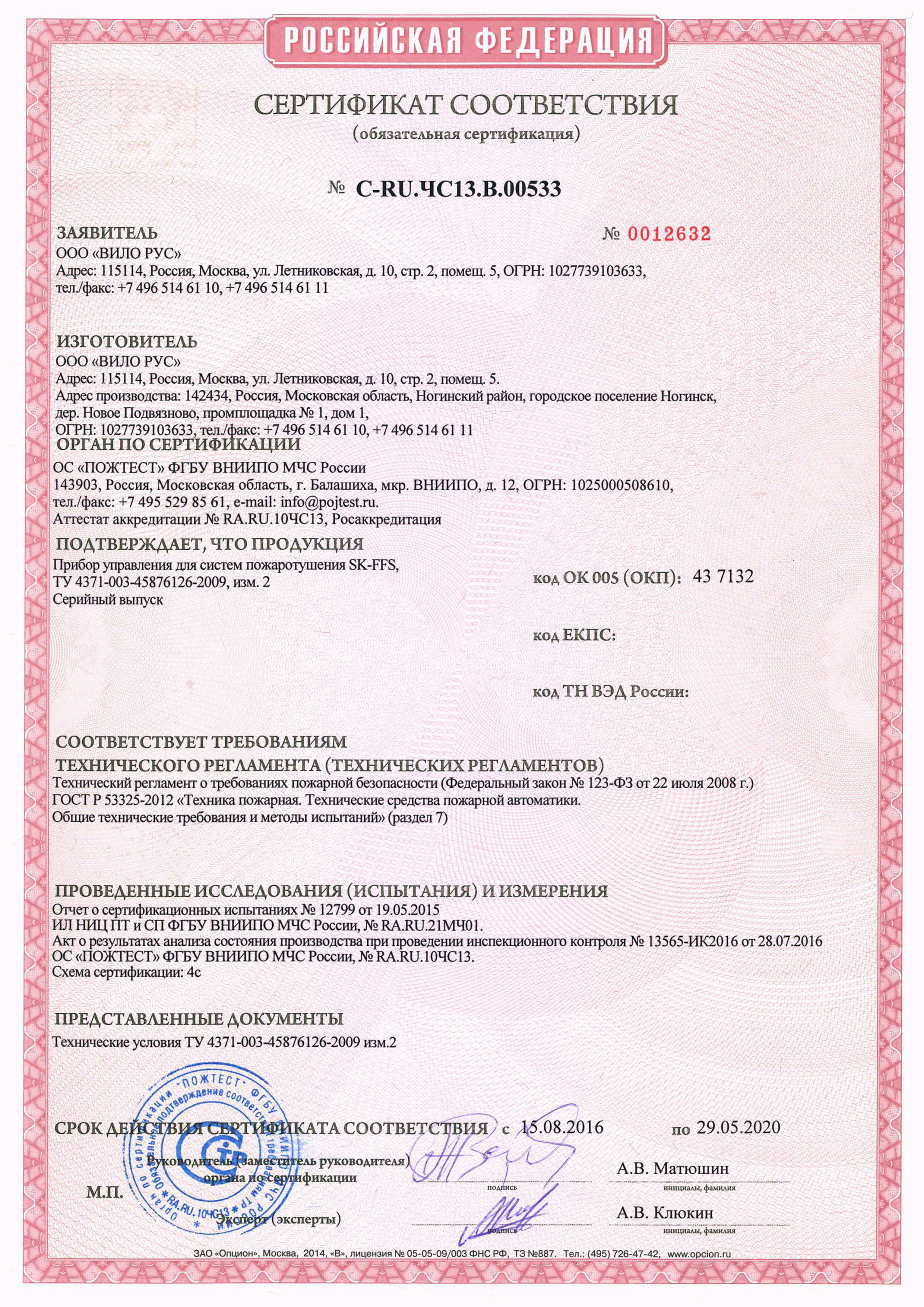 Техническая поддержка SK-FFS                                                                                                                                                                                                                                                                                       02/2017
Электропитание в соответствии с нормативными документами
СП6.13130.2013, п. 4.1
Электроприемники систем противопожарной защиты (СПЗ) должны относиться к электроприемникам I категории надежности электроснабжения, за исключением электродвигателей компрессоров, дренажных насосов, насосов подкачки пенообразователя, которые относятся к III категории надежности электроснабжения.
ПУЭ, п.1.2.19
Электроприемники первой категории должны обеспечиваться электроэнергией от двух независимых взаимно резервирующих источников питания, и перерыв их электроснабжения при нарушении электроснабжения от одного из источников питания может быть допущен лишь на время автоматического восстановления питания.
СП5.13130.2009, п.15.1
Электроснабжение систем противопожарной защиты зданий класса функциональной пожарной опасности Ф1.1 с круглосуточным пребыванием людей должно обеспечиваться от трех независимых взаимно резервирующих источников питания, в качестве одного из которых следует применять автономные электрогенераторы.
 

СП6.13130.2013, п. 4.10
Питание электроприемников СПЗ должно осуществляться от панели противопожарных устройств (панель ППУ), которая питается от вводной панели вводно-распределительного устройства (ВРУ) с устройством автоматического включения резерва (АВР) или от главного распределительного щита (ГРЩ) с устройством АВР….Фасадная часть панели ППУ должна иметь отличительную окраску (красную).
  

СП5.13130.2009, п.15.5
Место размещения устройства автоматического ввода резерва централизованно на вводах электроприемников автоматических установок пожаротушения и системы пожарной сигнализации или децентрализованно у электроприемников I категории надежности электроснабжения определяется в зависимости от взаиморасположения и условий прокладки питающих линий до удаленных электроприемников.
СП5.13130.2009, п.15.6
Для электроприемников автоматических установок пожаротушения I категории надежности электроснабжения, имеющих включаемый автоматически технологический резерв (при наличии одного рабочего и одного резервного насосов), устройство автоматического ввода резерва не требуется.
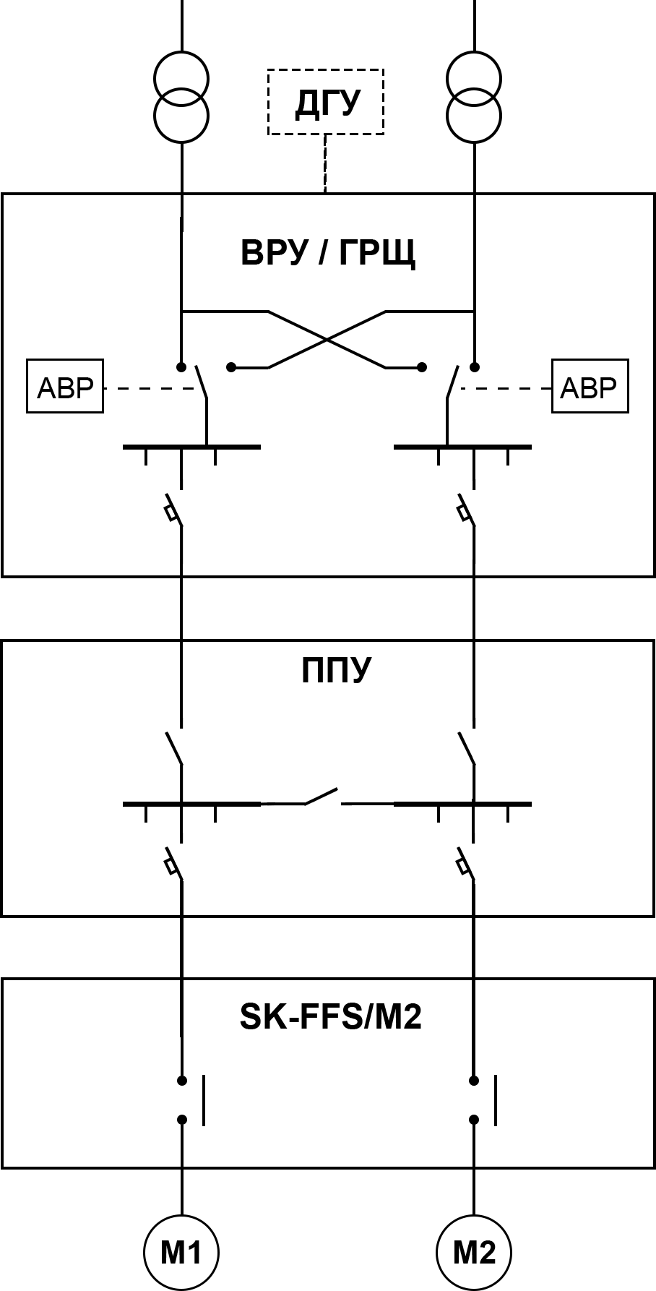 Техническая поддержка SK-FFS                                                                                                                                                                                                                                                                                       02/2017
Электропитание с расположением АВР на ППУ
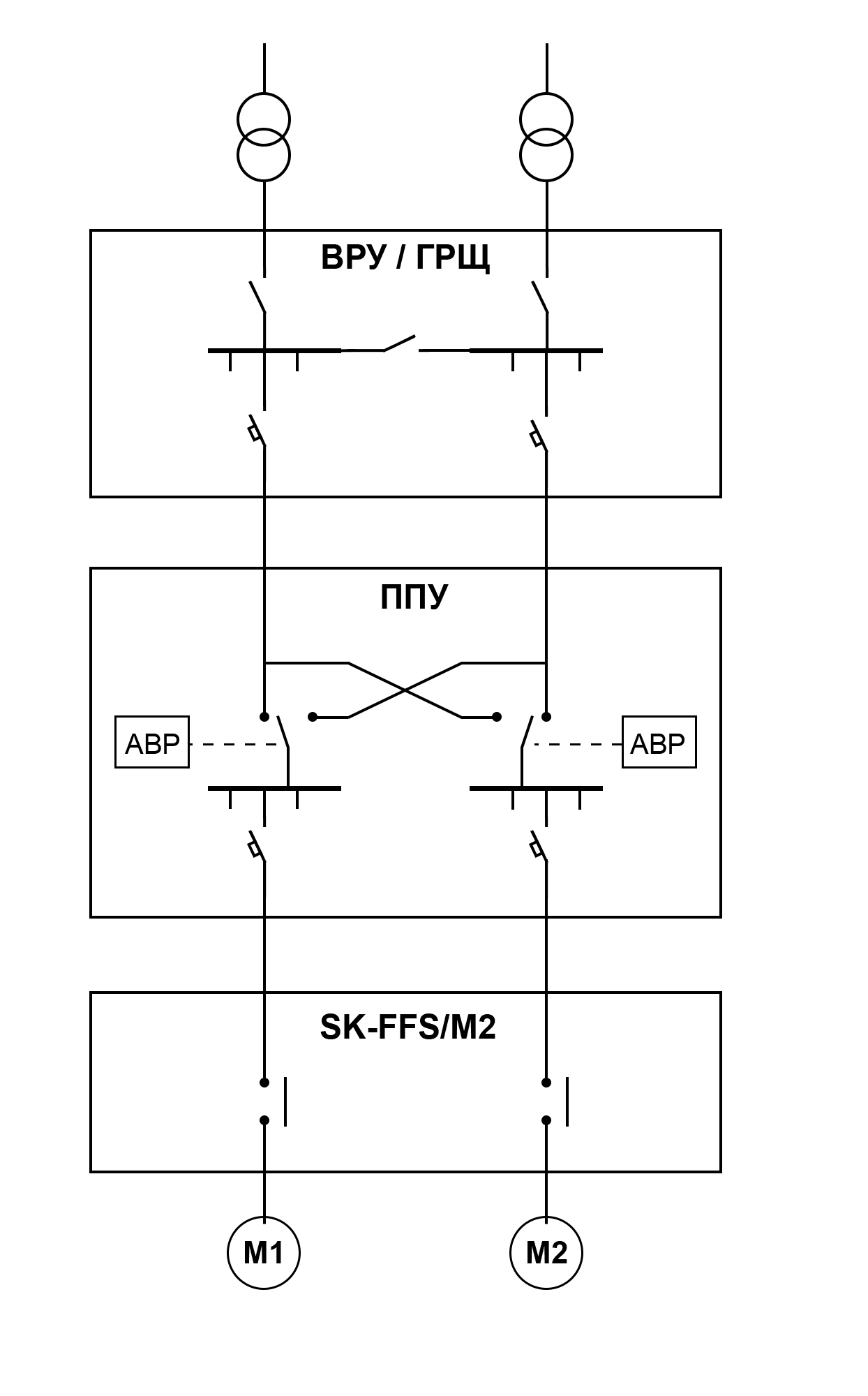 Вводно-распределительное устройство (ВРУ) или главный распределительный щит (ГРЩ) не имеют  устройства автоматического включения резерва (АВР).
Устройство автоматического включения резерва (АВР)  расположено на панели противопожарных устройств (ППУ).
Техническая поддержка SK-FFS                                                                                                                                                                                                                                                                                       02/2017
Электропитание с расположением АВР в приборе SK-FFS
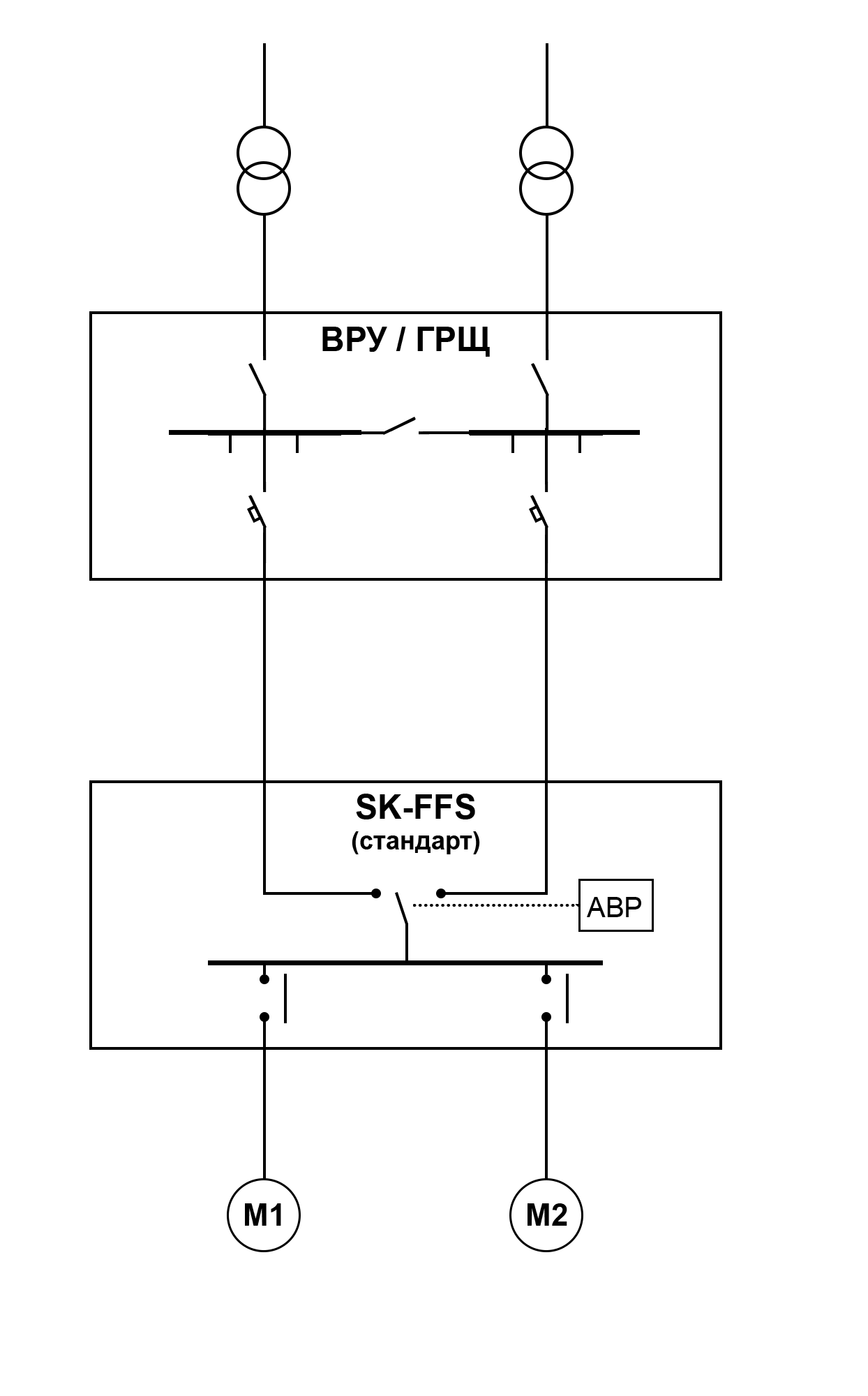 «Суровая реальность»
СП5.13130.2009, п.15.4 
При отсутствии по местным условиям возможности осуществлять питание электроприемников, указанных в 15.1, от двух независимых источников допускается осуществлять их питание от одного источника — от разных трансформаторов двухтрансформаторной подстанции или от двух близлежащих однотрансформаторных подстанций, подключенных к разным питающим линиям, проложенным по разным трассам, с устройством автоматического ввода резерва, как правило, на стороне низкого напряжения.


П5.13130.2009, п.15.5 
Место размещения устройства автоматического ввода резерва централизованно на вводах электроприемников автоматических установок пожаротушения и системы пожарной сигнализации или децентрализованно у электроприемников I категории надежности электроснабжения определяется в зависимости от взаиморасположения и условий прокладки питающих линий до удаленных электроприемников.
Техническая поддержка SK-FFS                                                                                                                                                                                                                                                                                       02/2017
Электропитание с односекционным АВР и  одним вводом
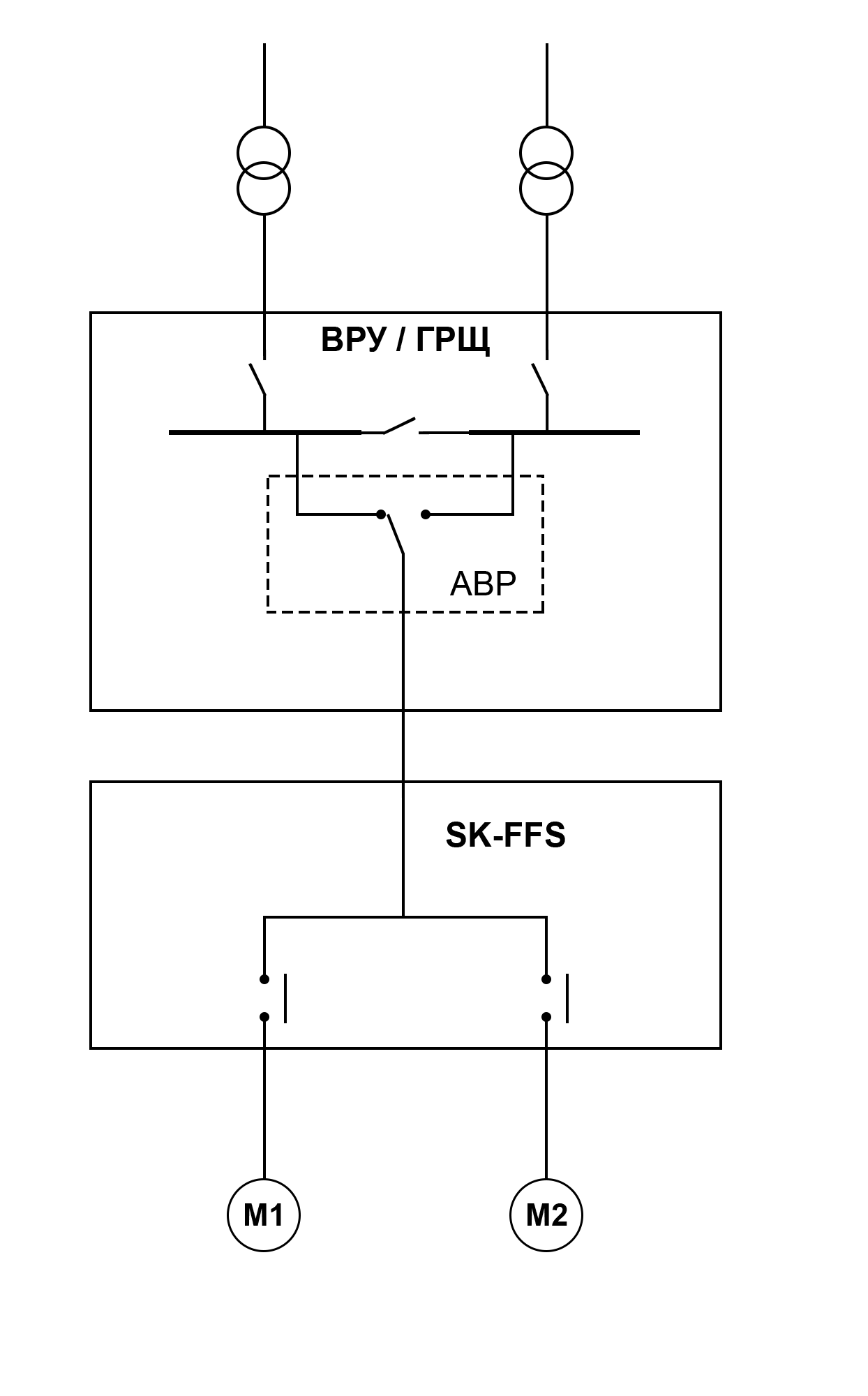 Односекционное устройство автоматического включения резерва (АВР) расположено на ВРУ.
Прибор SK-FFS должен иметь 2 независимых ввода питания.
Техническая поддержка SK-FFS                                                                                                                                                                                                                                                                                       02/2017
Электропитание с дизель-генераторной установкой (ДГУ)
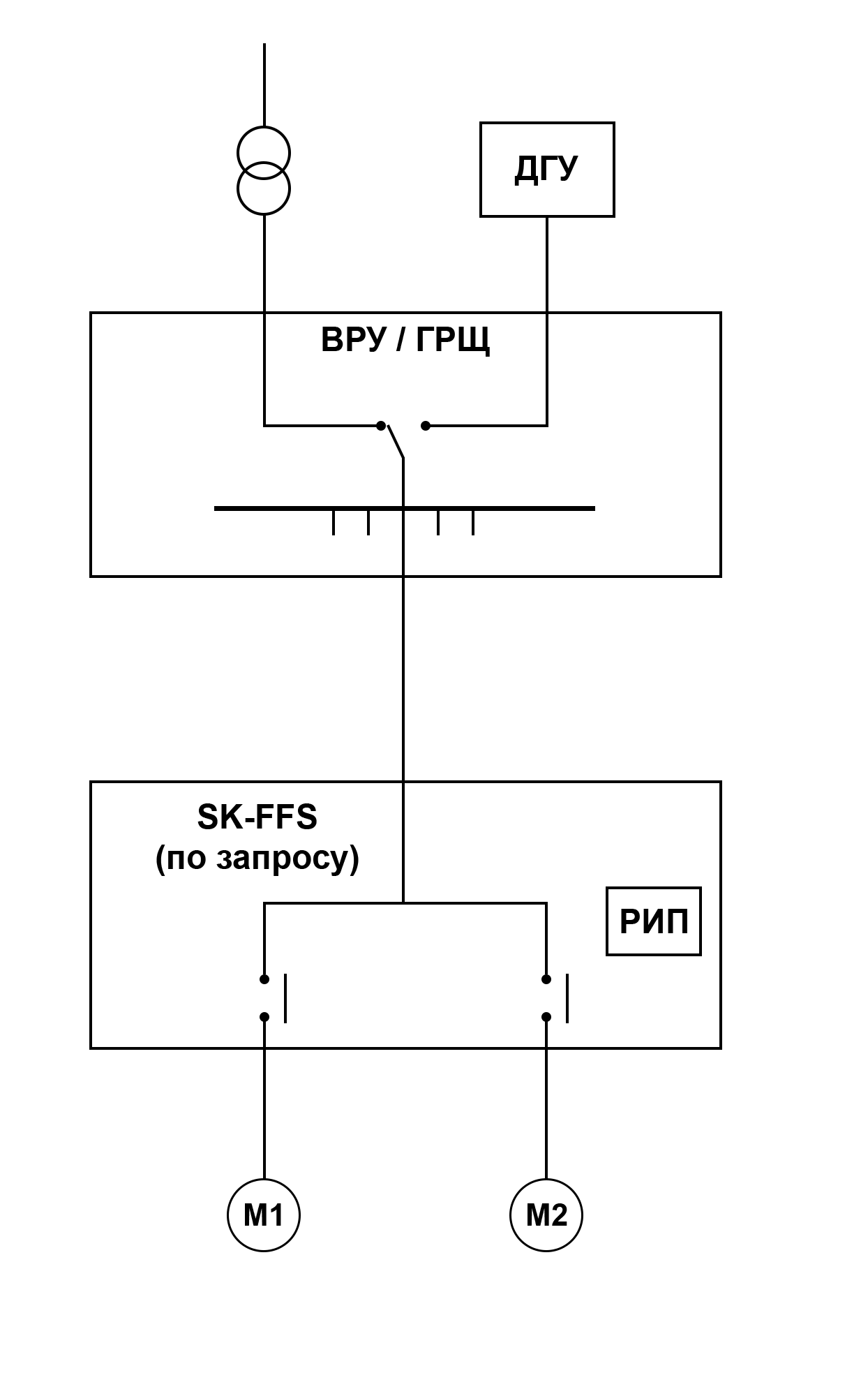 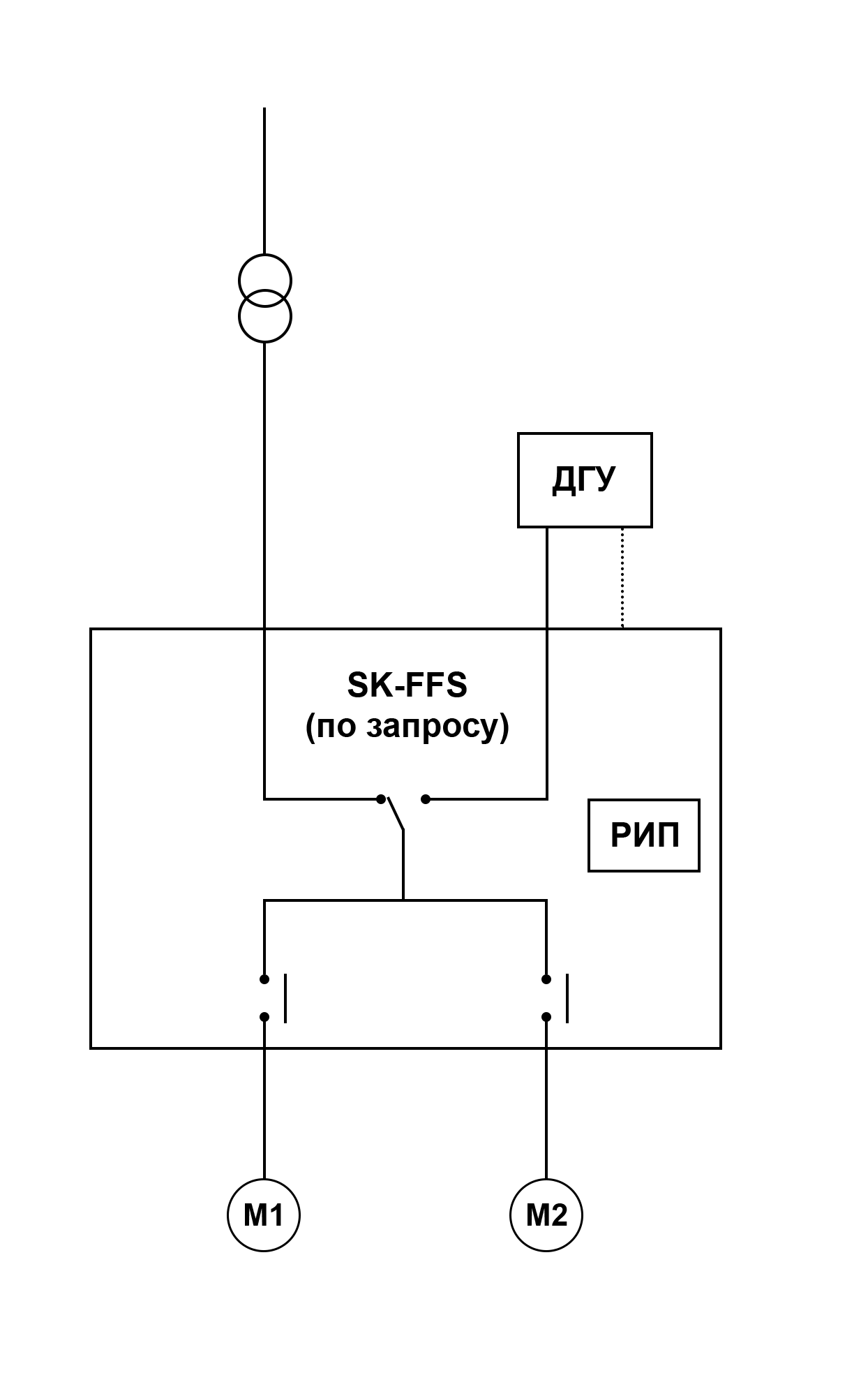 Техническая поддержка SK-FFS                                                                                                                                                                                                                                                                                       02/2017
Пример прибора SK-FFS/4-160(330А) с плавным пуском и ДГУ
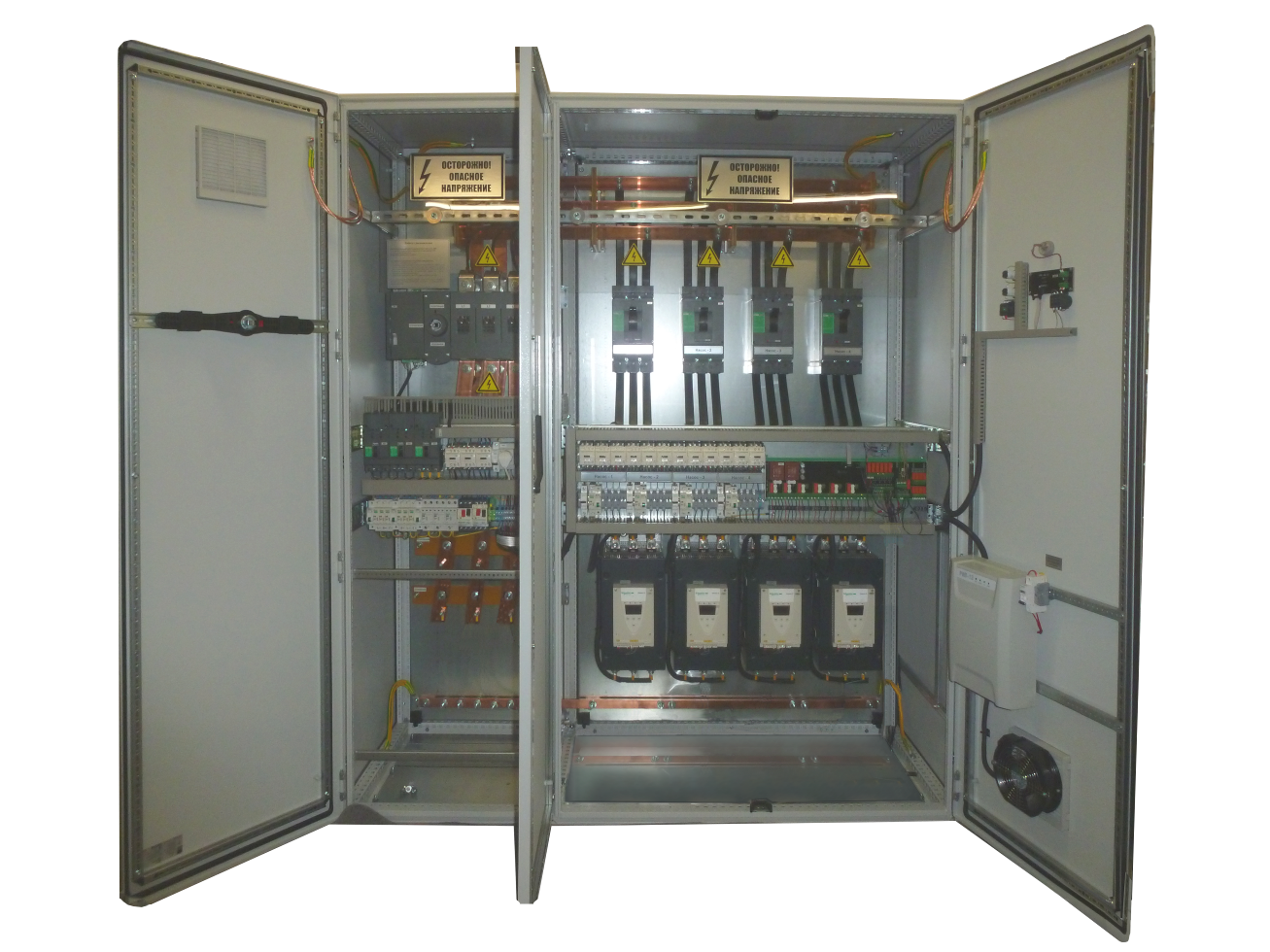 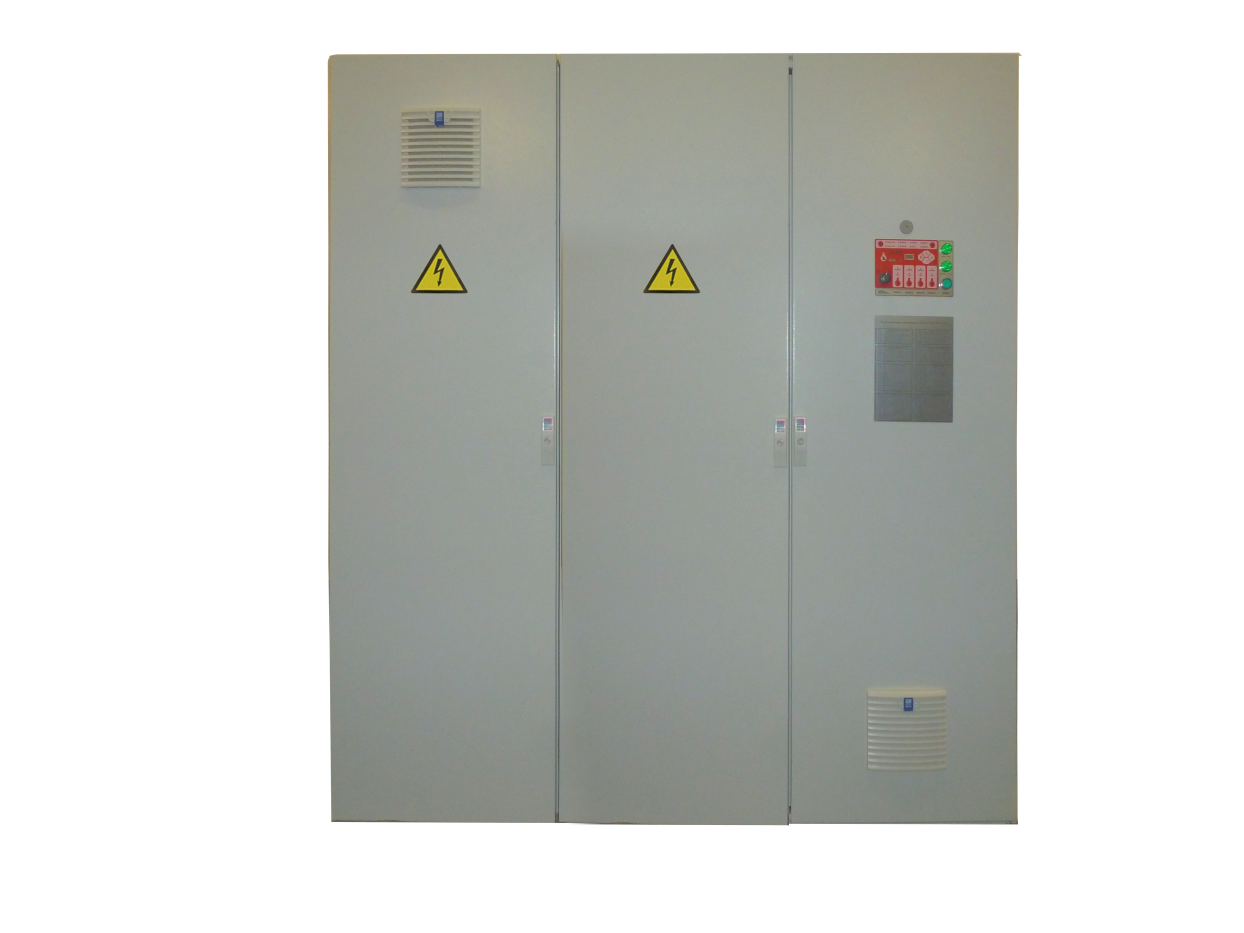 Техническая поддержка SK-FFS                                                                                                                                                                                                                                                                                       02/2017
Пример прибора SK-FFS/2-250(500А) с резервным дизельным насосом
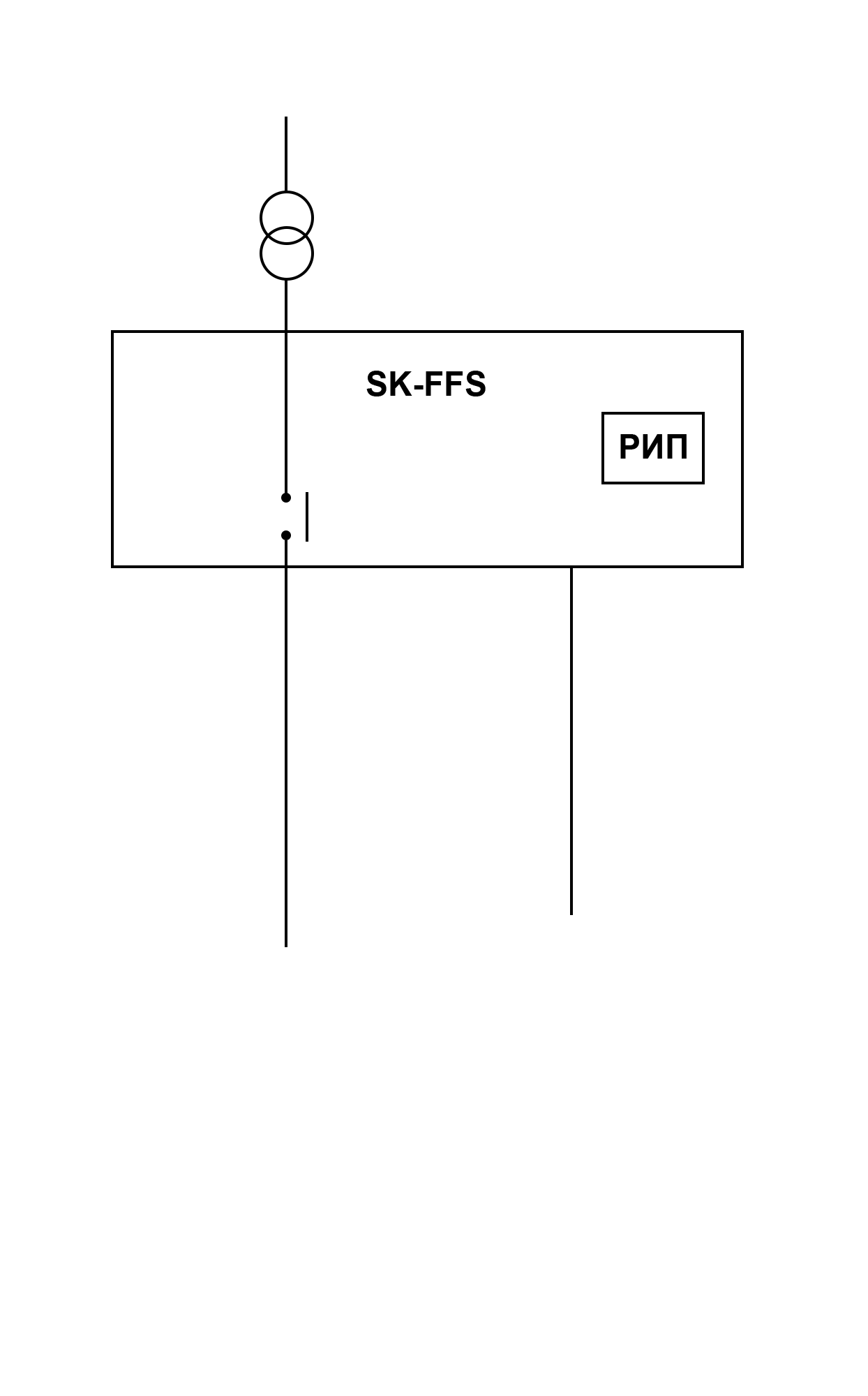 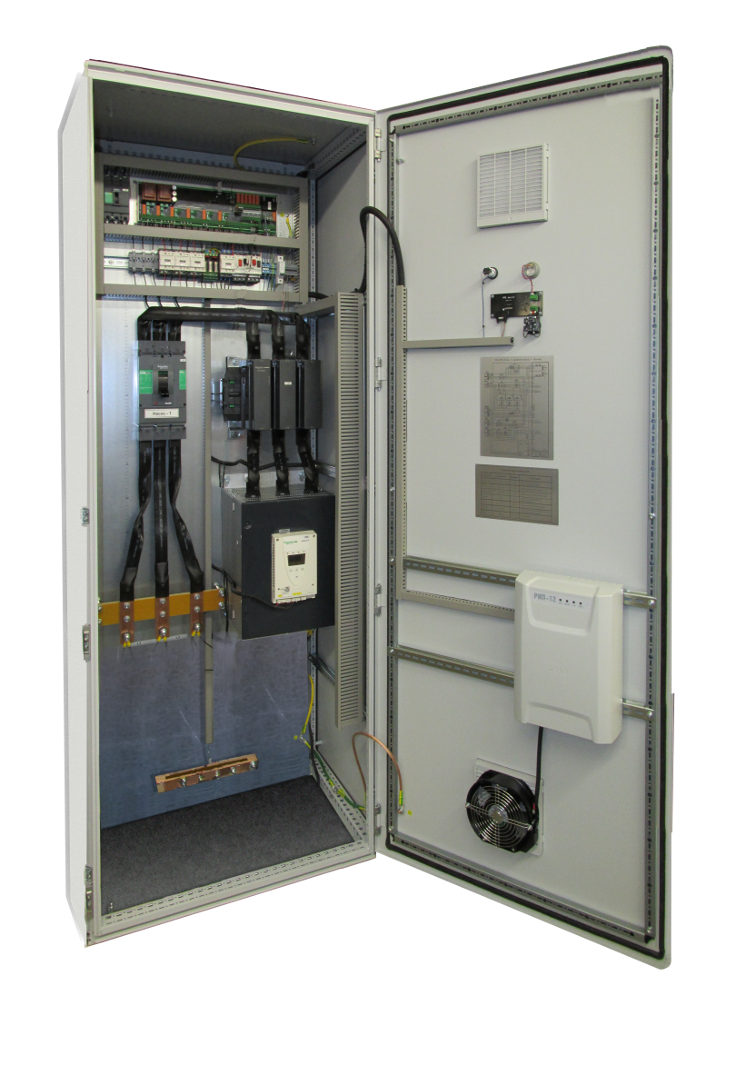 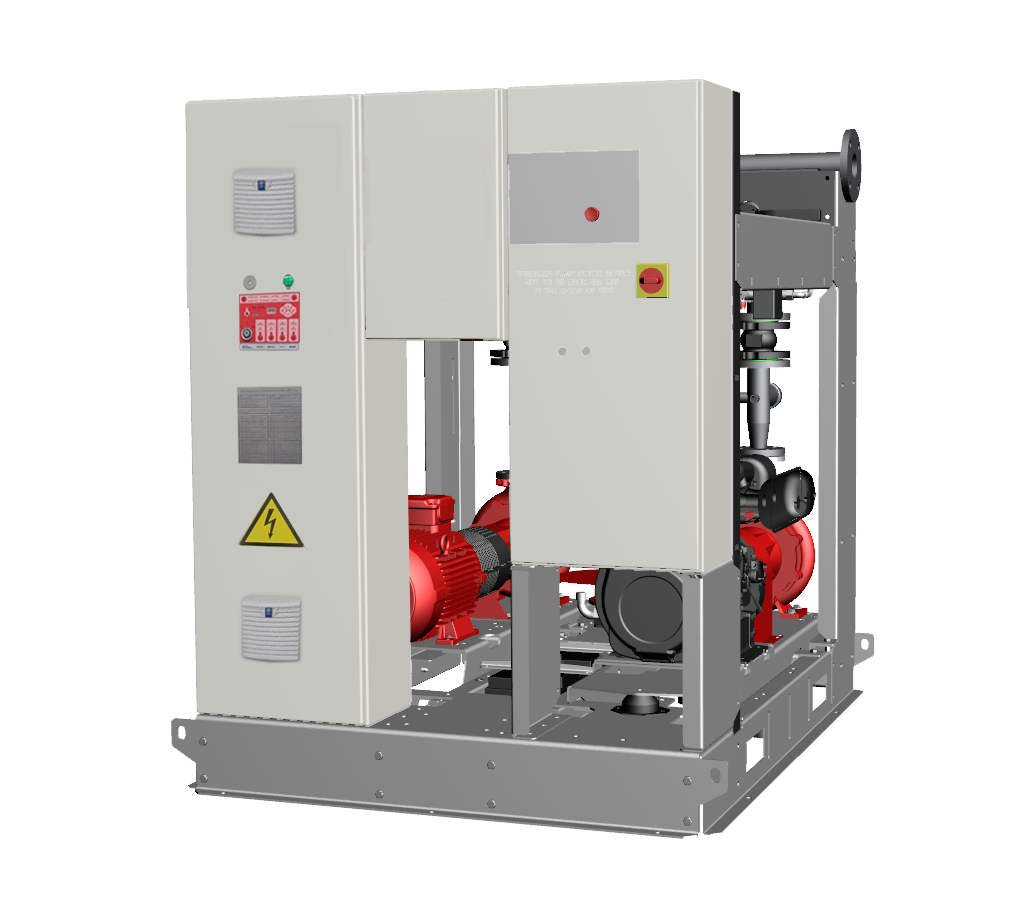 Техническая поддержка SK-FFS                                                                                                                                                                                                                                                                                       02/2017
Полезная литература
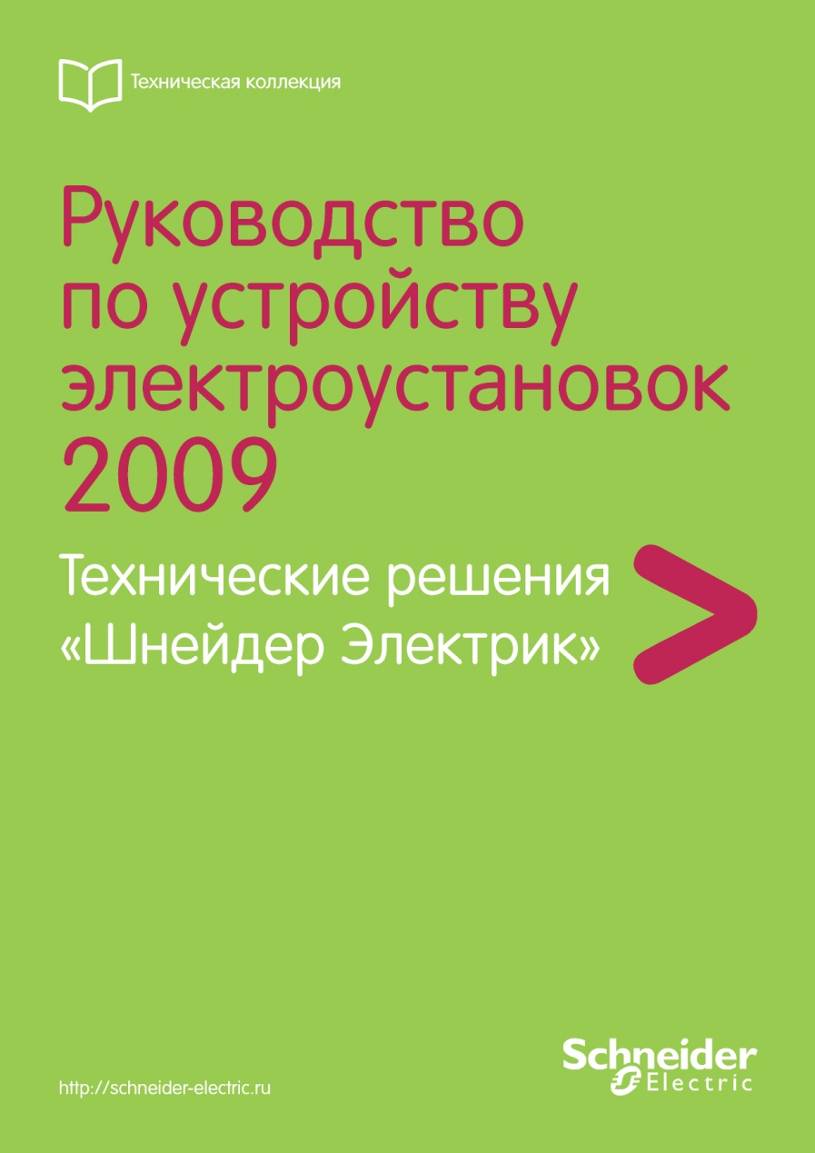 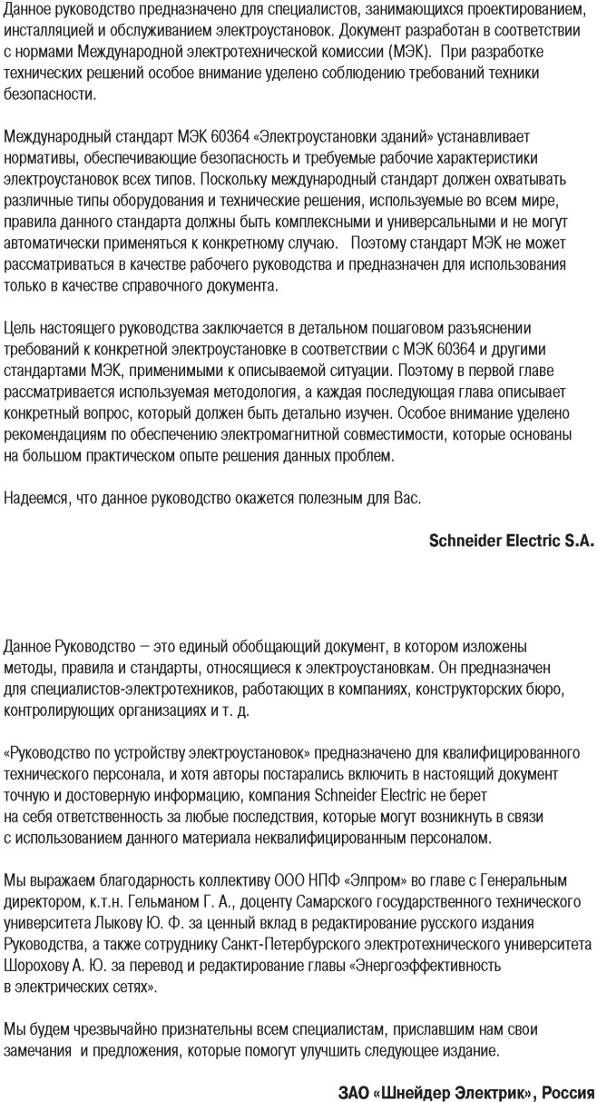 Техническая поддержка SK-FFS                                                                                                                                                                                                                                                                                       02/2017
Полезная литература
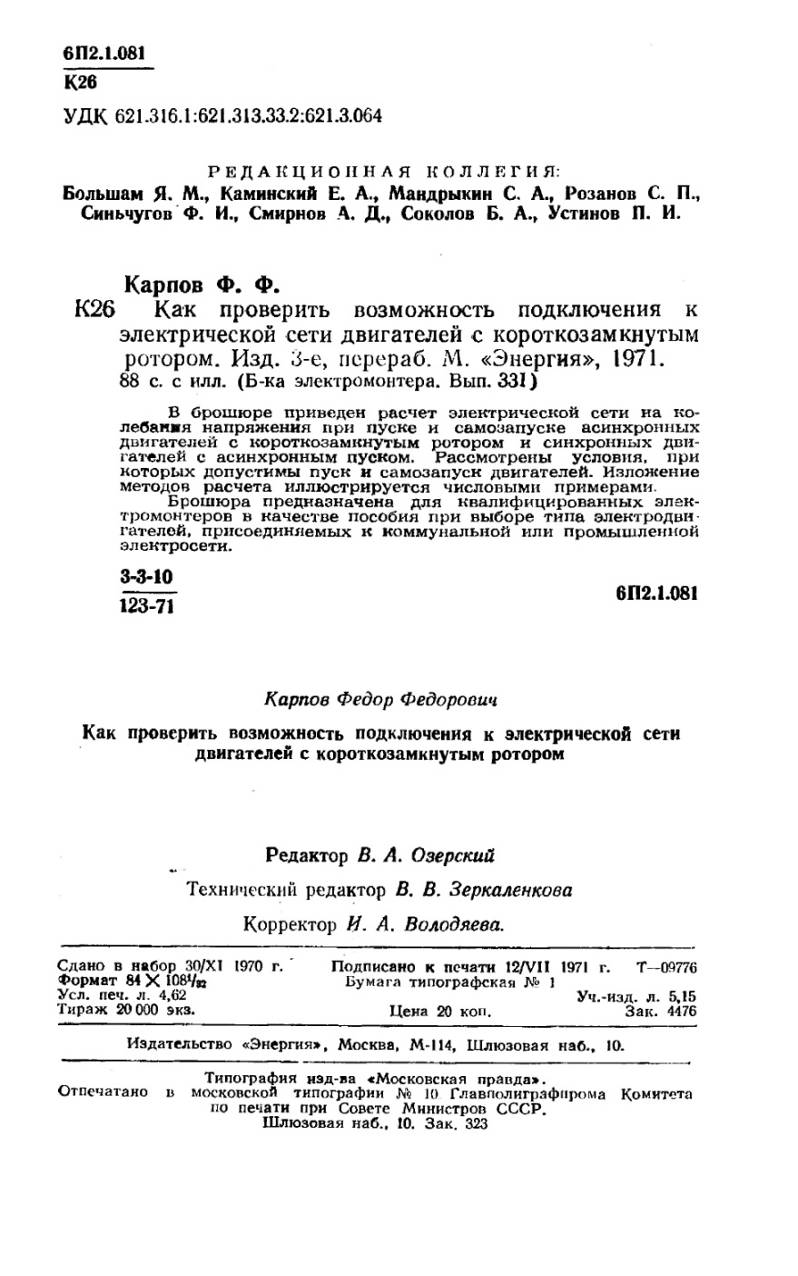 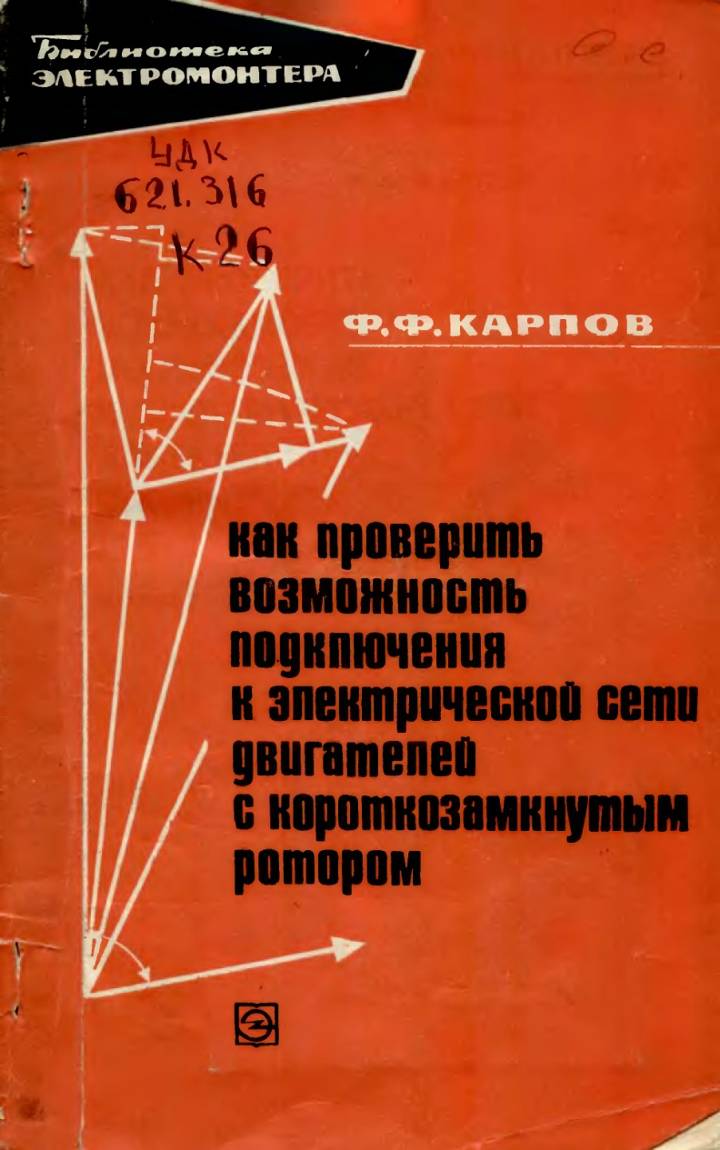 Техническая поддержка SK-FFS                                                                                                                                                                                                                                                                                       02/2017
Полезная литература
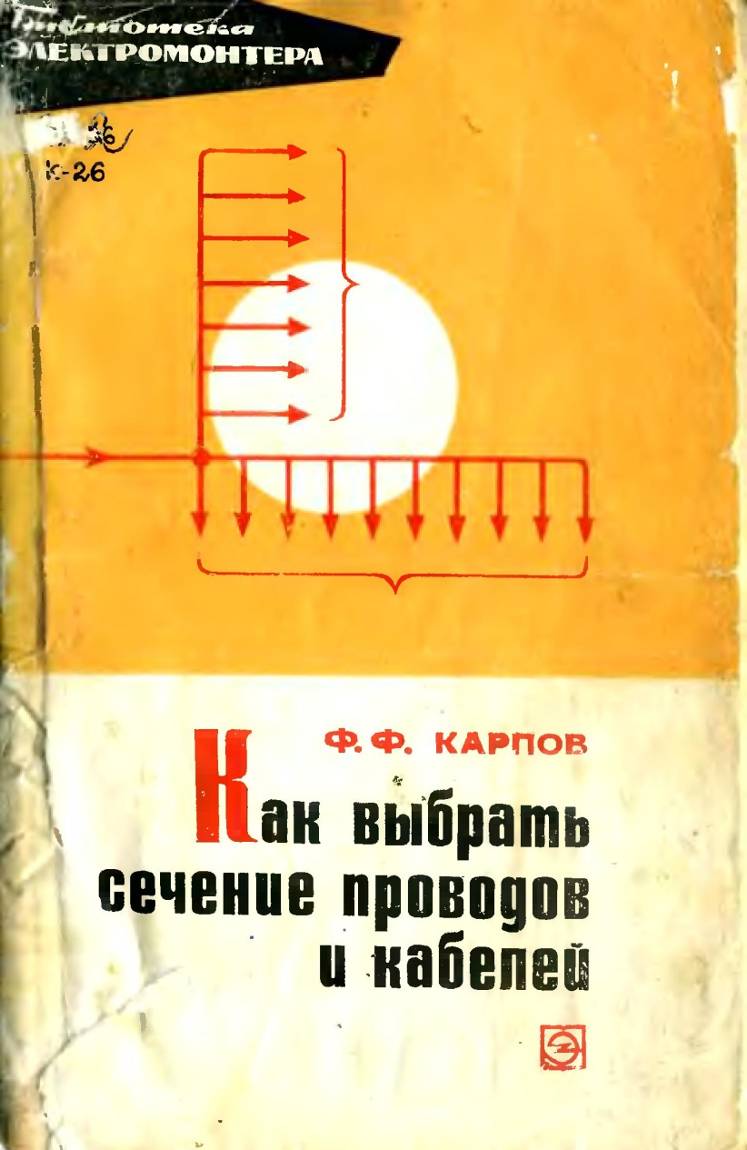 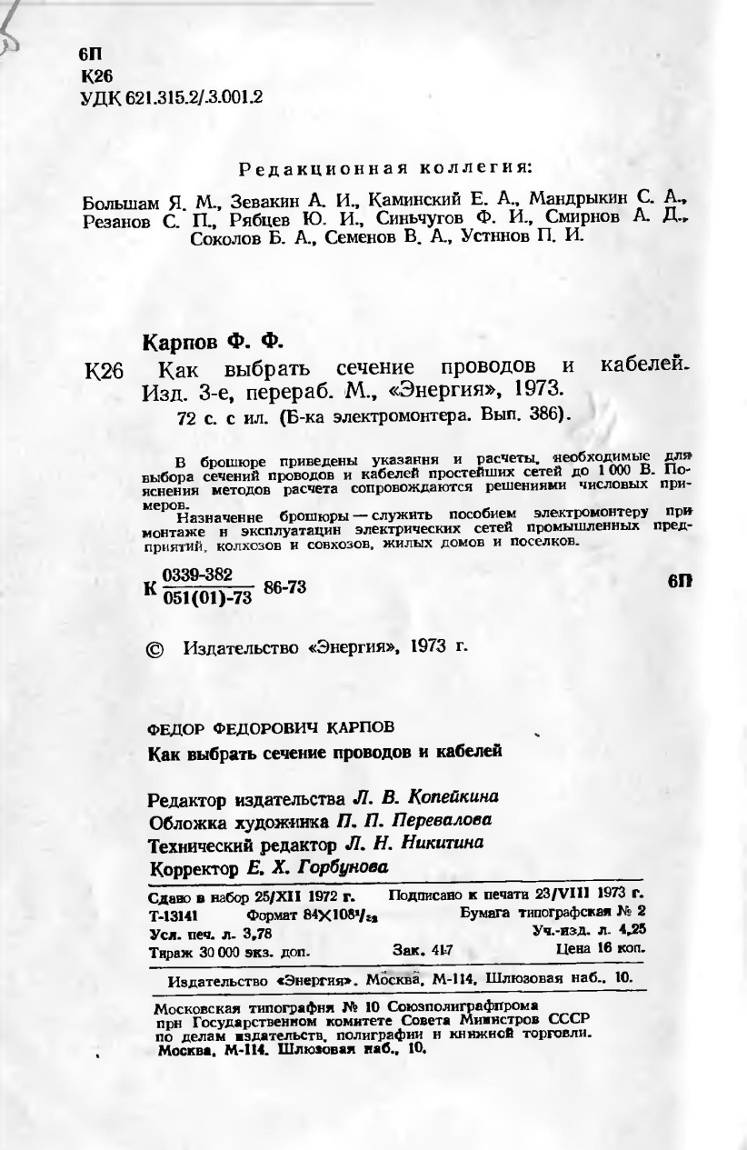 Техническая поддержка SK-FFS                                                                                                                                                                                                                                                                                       02/2017
Защита кабельной линии
От короткого замыкания
   ( ПУЭ, п. 3.1.8. )
От перегрузки
( ПУЭ, п. 3.1.10. )
Электрические сети должны иметь защиту от токов короткого замыкания, обеспечивающую по возможности наименьшее время отключения и требования селективности.
Защита должна обеспечивать отключение поврежденного участка при КЗ в конце защищаемой линии: одно-, двух- и трехфазных - в сетях с глухозаземленной нейтралью; двух- и трехфазных - в сетях с изолированной нейтралью.
Надежное отключение поврежденного участка сети обеспечивается, если отношение наименьшего расчетного тока КЗ к номинальному току плавкой вставки предохранителя или расцепителя автоматического выключателя будет не менее значений, приведенных в 1.7.79 и 7.3.139. Электрические сети должны иметь защиту от токов короткого замыкания, обеспечивающую по возможности наименьшее время отключения и требования селективности.
Защита должна обеспечивать отключение поврежденного участка при КЗ в конце защищаемой линии: одно-, двух- и трехфазных - в сетях с глухозаземленной нейтралью; двух- и трехфазных - в сетях с изолированной нейтралью.
Надежное отключение поврежденного участка сети обеспечивается, если отношение наименьшего расчетного тока КЗ к номинальному току плавкой вставки предохранителя или расцепителя автоматического выключателя будет не менее значений, приведенных в 1.7.79 и 7.3.139.
Сети внутри помещений, выполненные открыто проложенными проводниками с горючей наружной оболочкой или изоляцией, должны быть защищены от перегрузки.
	Кроме того, должны быть защищены от перегрузки сети внутри помещений:

осветительные сети в жилых и общественных зданиях, в торговых помещениях, служебно-бытовых помещениях промышленных предприятий, включая сети для бытовых и переносных электроприемников (утюгов, чайников, плиток, комнатных холодильников, пылесосов, стиральных и швейных машин и т. п.), а также в пожароопасных зонах;

силовые сети на промышленных предприятиях, в жилых и общественных зданиях, торговых помещениях - только в случаях, когда по условиям технологического процесса или по режиму работы сети может возникать длительная перегрузка проводников;

сети всех видов во взрывоопасных зонах - согласно требованиям 7.3.94.
I пред. ≤ 3 ▪ I д.д.
I пред. ≤ 1 ▪ I д.д.
Предохранители
(тип gG)
Нерегулируемые
автоматические выключатели
с комбинированным расцепителем
I авт. ≤ 1 ▪ I д.д.
I авт. ≤ 1 ▪ I д.д.
Техническая поддержка SK-FFS                                                                                                                                                                                                                                                                                       02/2017
Выбор аппаратов защиты кабельной линии - SK-FFS/M2
Аппараты защиты кабельной линии не должны отключаться при пуске двигателя.
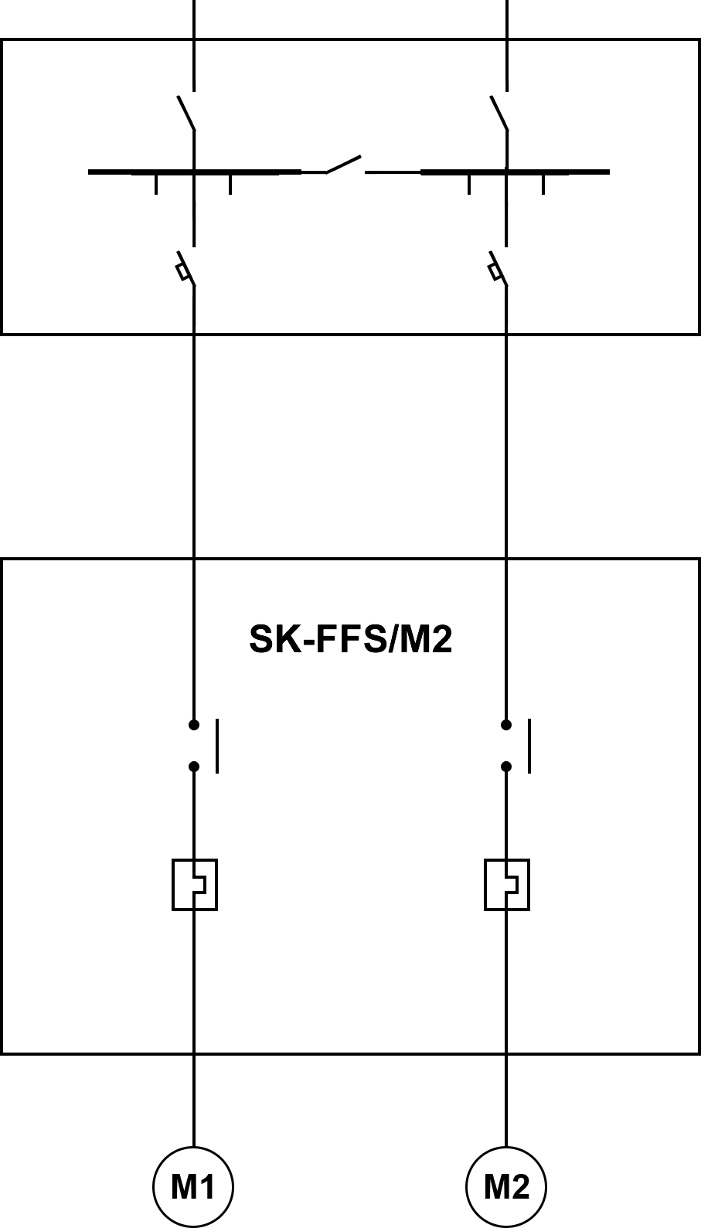 I пред. ≥ 3 · I ном
Предохранители - тип gG
Данный выбор соответствует  I пред. ≥ I пуск / 2,5 (ПУЭ, п.5.3.56.)  и подходит для защиты линии от КЗ (ПУЭ, п.3.1.9.)
I пред. ≥ (1–1,25) · I ном
Предохранители - тип аМ
I авт. ≥ (1–1,25) · I ном
Автоматы – тип D
I авт. ≥ (1,6–2,0) · I ном
Автоматы – тип C
Для  автоматов типа С требуется увеличение номинала автомата 
	и сечения кабеля (ПУЭ, п. 3.1.9.)
	Для блочных автоматов требуется проверка по диаграммам срабатывания.
Техническая поддержка SK-FFS                                                                                                                                                                                                                                                                                       02/2017
Выбор аппаратов защиты кабельной линии - SK-FFS (стандарт)
Аппараты защиты кабельной линии должны обеспечивать селективность при срабатывании теплового реле ( 6 · Iном  ,  ≈ 10 сек.)
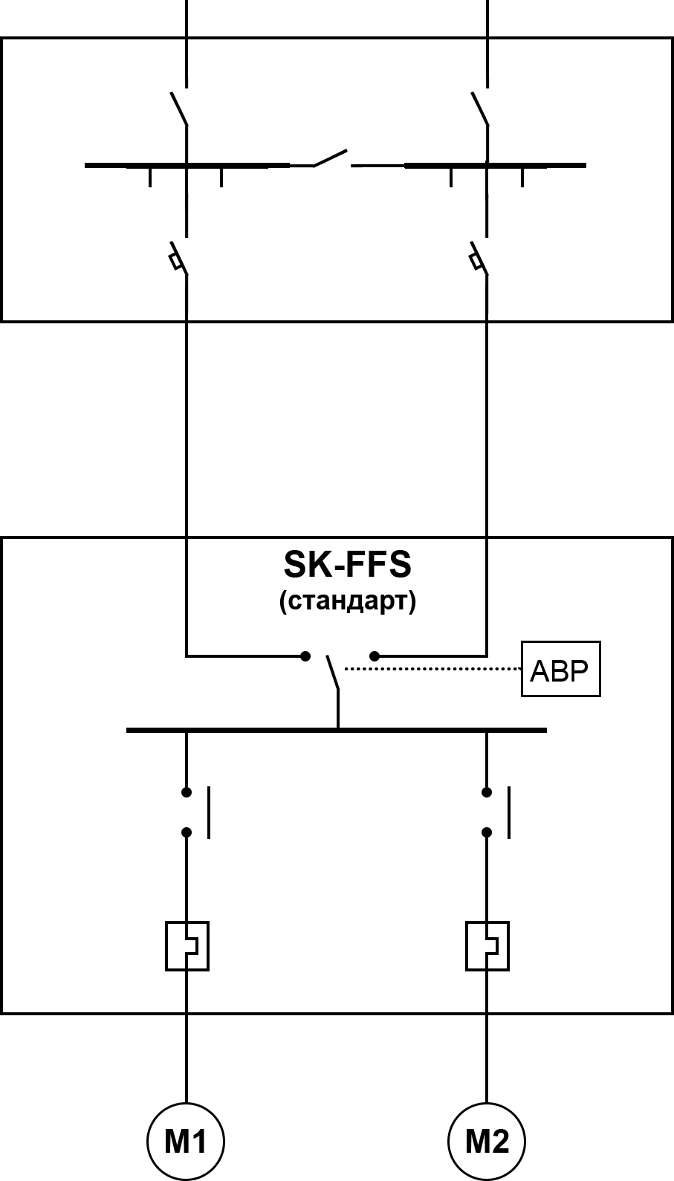 Iпред. ≥ 3 · Iном
Предохранители - тип gG
Iпред. ≥ (1,25 -1,6) · Iном
Предохранители - тип аМ
Для предохранителей типа аМ требуется проверка по ПУЭ, п.3.1.9.
Iавт. ≥ (2,5–3,0) · Iном
Автоматы – тип C
Для автоматов типа С требуется проверка на соответствие
	ПУЭ, п. 3.1.9.

	Установка автоматов типа D не целесообразна, так как характеристика теплового расцепителя идентична автоматам типа С.

	Для блочных автоматов требуется проверка по диаграммам срабатывания на соответствие условию - 6 · Iном  , ≥ 20 сек.
Техническая поддержка SK-FFS                                                                                                                                                                                                                                                                                       02/2017
Диаграммы срабатывания автоматов
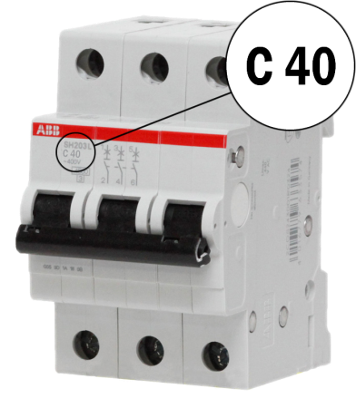 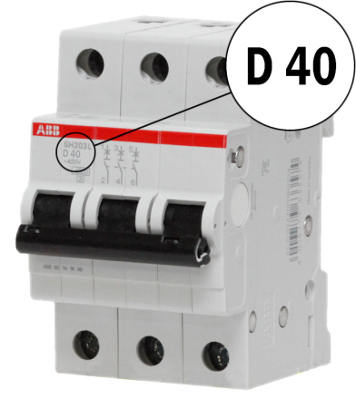 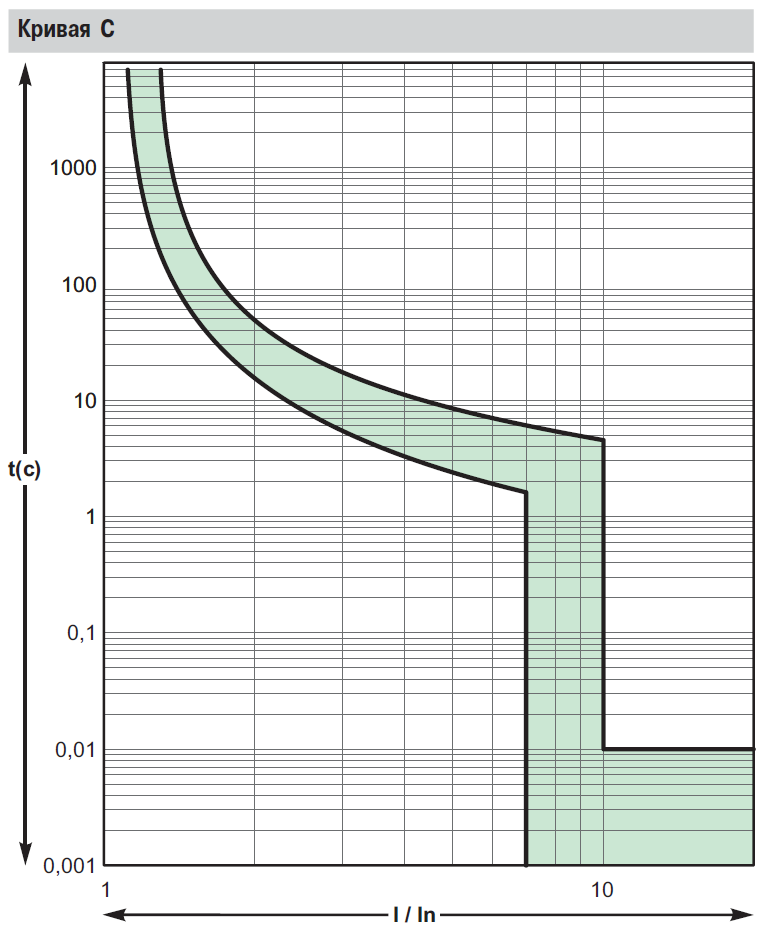 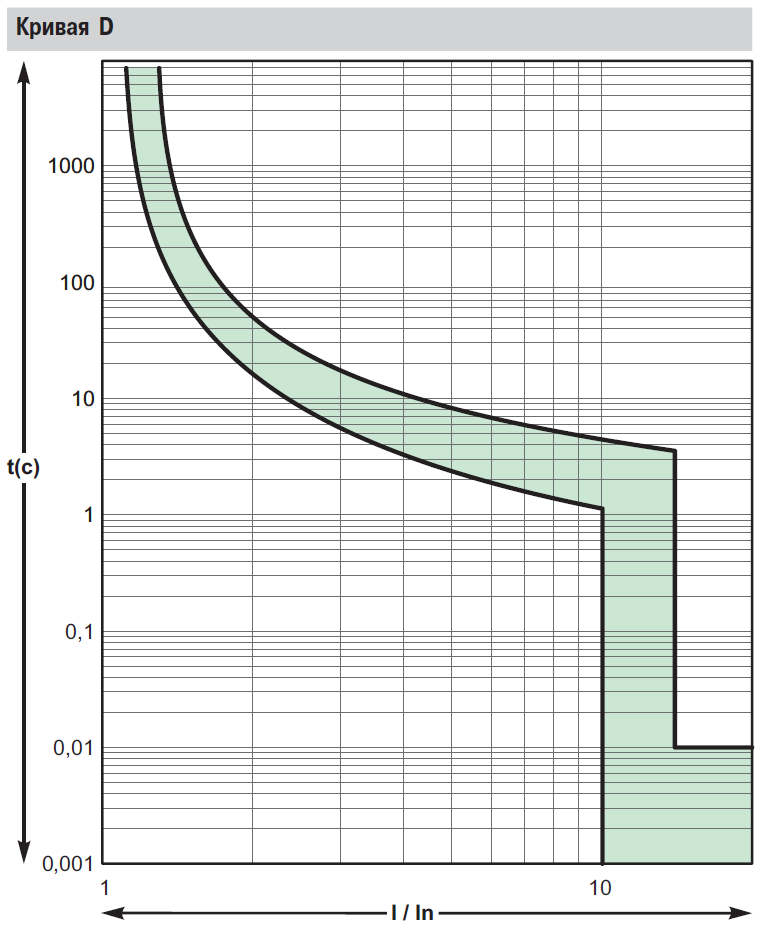 модульный
модульный
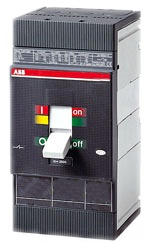 блочный
Отношение тока нагрузки к номинальному току
Отношение тока нагрузки к номинальному току
Техническая поддержка SK-FFS                                                                                                                                                                                                                                                                                       02/2017
Диаграммы срабатывания предохранителей
Например:  Iном = 50 А          6 · Iном = 300 А
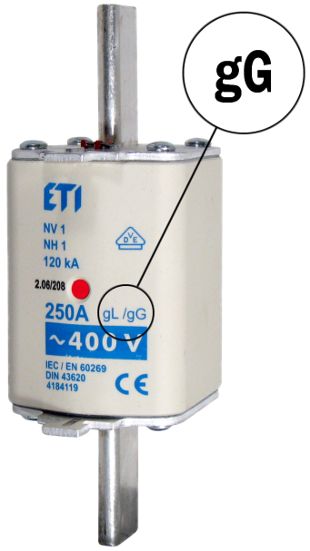 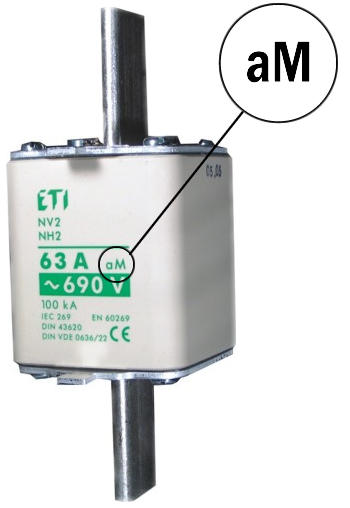 Тип gG
Тип aM
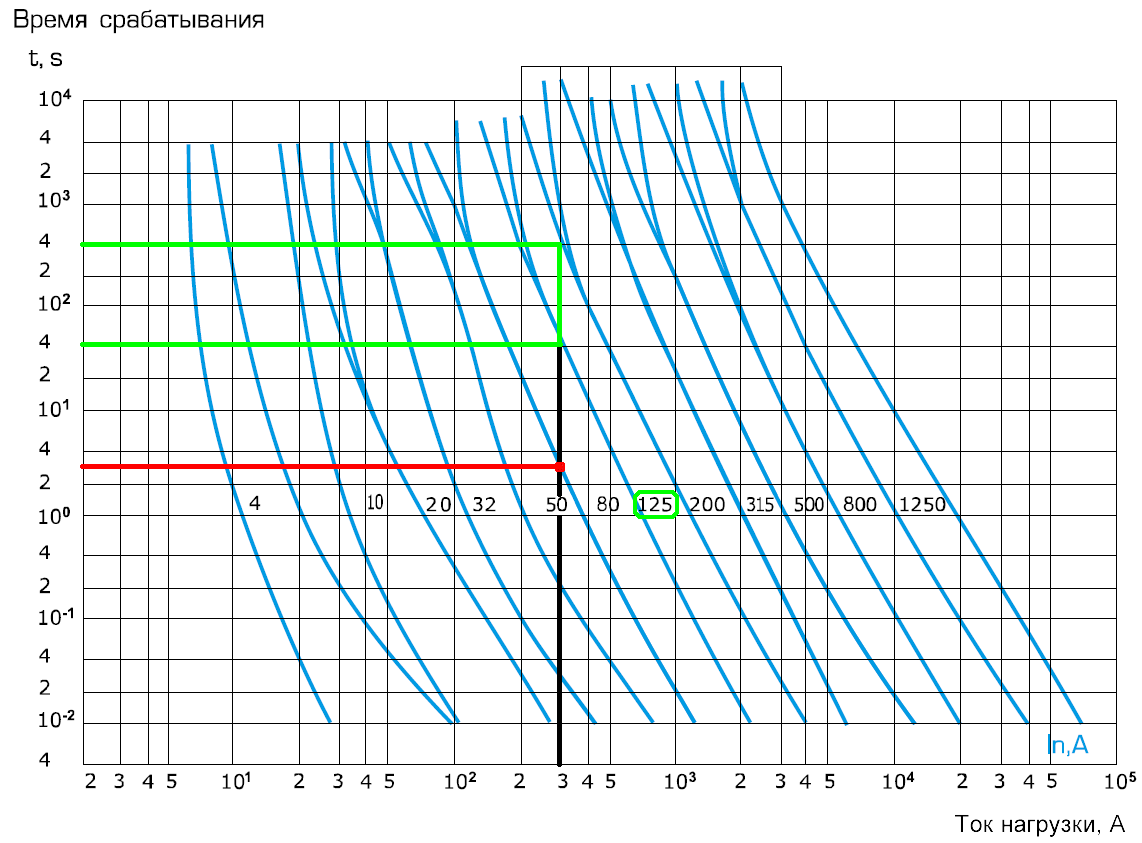 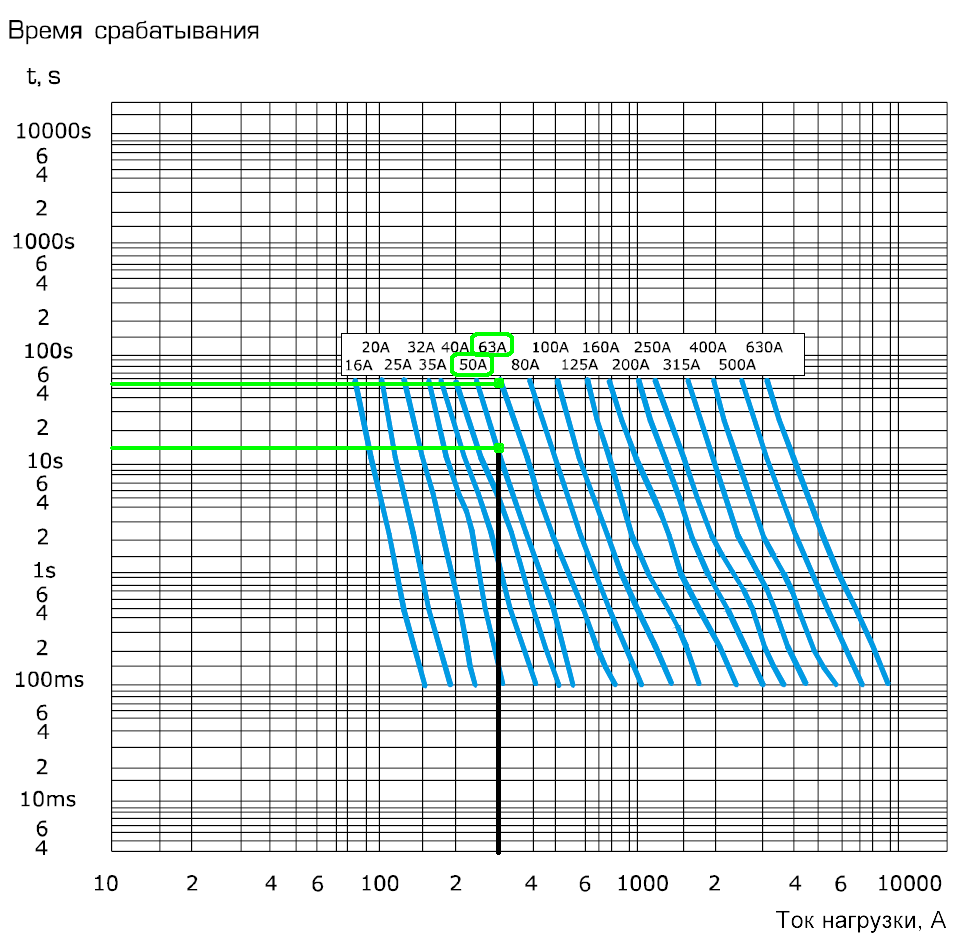 400 s
40 s
50 s
12 s
3 s
300 А
300 А
Техническая поддержка SK-FFS                                                                                                                                                                                                                                                                                       02/2017
Использование дифференциальной защиты
СП 6.13130.2013, п. 4.13.
	Запрещается установка в цепях питания электроприемников СПЗ устройств защитного отключения или выключателей, управляемых дифференциальным (остаточным) током, в том числе со встроенной защитой от сверхтоков.
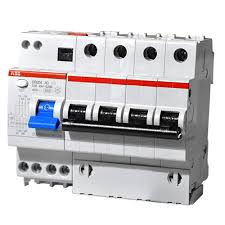 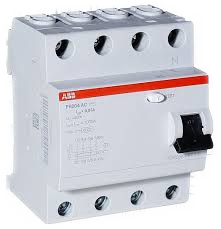 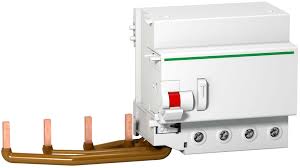 Блок 
дифференциальных защит
Дифференциальный автомат
УЗО
Техническая поддержка SK-FFS                                                                                                                                                                                                                                                                                       02/2017
Проектирование кабельной линии
По допустимому длительному току
   ( в соответствии с ПУЭ, Глава 1.3 )
По допустимому падению напряжения
( рекомендуем ≤ 10% при пусковом токе )
Например:
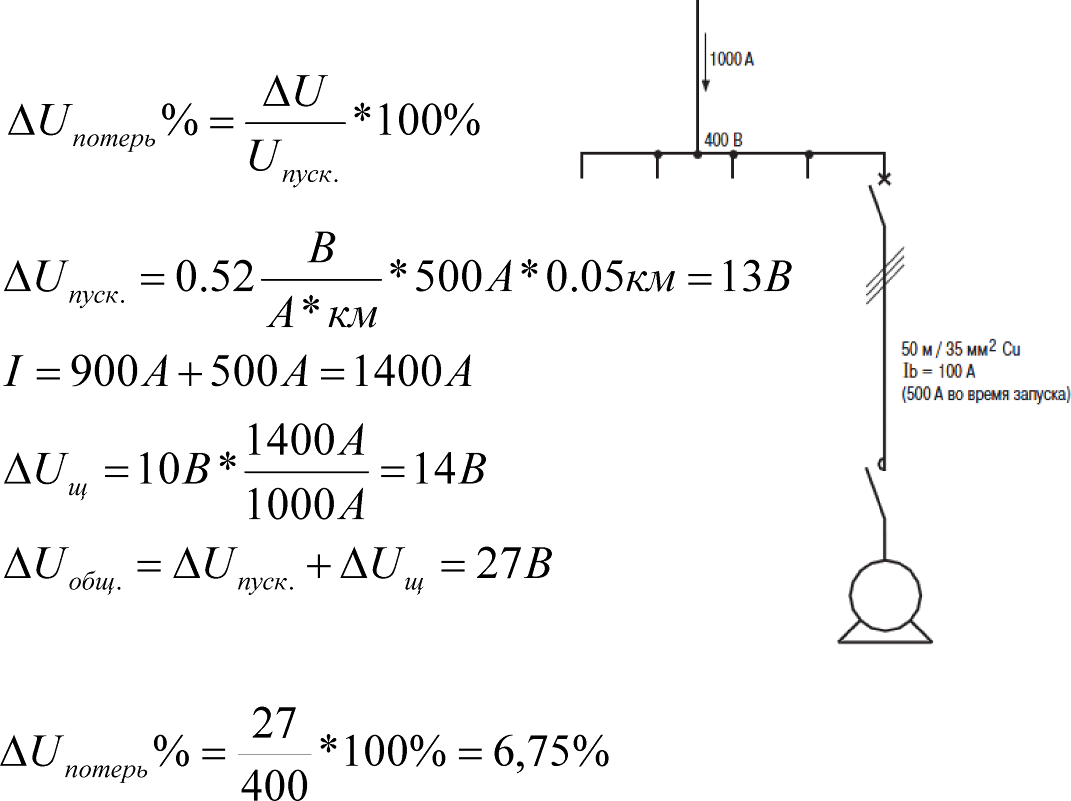 Описание расчета приведено в Руководстве по устройству электроустановок 2009 (Schneider,глава 3)
Техническая поддержка SK-FFS                                                                                                                                                                                                                                                                                       02/2017
SK-FFS - логика запуска системы на пожаротушение - PF0
Техническая поддержка SK-FFS                                                                                                                                                                                                                                                                                       02/2017
SK-FFS - дискретные входные сигналы IN0 .. IN5
Техническая поддержка SK-FFS                                                                                                                                                                                                                                                                                       02/2017
SK-FFS - функции входных сигналов IN0..IN5 - параметры PL0..PL5
NO (normal open) – нормально разомкнутый
NС (normal close) – нормально замкнутый

Входные сигналы с контролем шлейфа контролируются на КЗ и обрыв
Например: 

 PL1=3 - вход IN1  -  РПС с контролем 
	                 шлейфа – NO

 PL2=7 - вход IN2  -  АПС с контролем
	                 шлейфа -  NO

 PL3=0 - вход IN3  -  заблокирован
Техническая поддержка SK-FFS                                                                                                                                                                                                                                                                                       02/2017
SK-FFS - логика срабатывания пусковых сигналов - PL9
Варианты логики пусковых сигналов – битовый параметр PL9

 фиксация пусковых сигналов РПС – значение PL9  = 1
  Срабатывание сигналов РПС фиксируется и их дальнейшее состояние не влияет на работу прибора

- фиксация пусковых сигналов АПС – значение PL9  = 2
  Срабатывание сигналов АПС фиксируется и их дальнейшее состояние не влияет на работу прибора

- контроль взятия всех пусковых сигналов – значение PL9  = 4
  При переключении в режим «Дежурный» входные пусковые сигналы контролируются на срабатывание. При этом
  сигналы в состоянии срабатывания считаются неисправными с кодом аварии – «Не взятие» соответствующего входа
Для битового параметра при одновременном выборе нескольких вариантов логики срабатывания их значения складываются.


Например: 

PL9=6 - все входные сигналы РПС срабатывают без фиксации, все входные сигналы АПС срабатывают с фиксацией, активирована логика контроля взятия всех пусковых сигналов при переходе в состояние «Дежурный»
Техническая поддержка SK-FFS                                                                                                                                                                                                                                                                                       02/2017
SK-FFS – пример подключения дискретных входных сигналов
Без контроля шлейфа
С контролем шлейфа
P.L0 = 13
P.L1 =   1
P.L2 = 5
P.L3 = 5
P.L4 = 0
  P.L5 = 25
P.L0 = 15
P.L1 =   3
P.L2 = 7
P.L3 = 7
P.L4 = 0
  P.L5 = 27
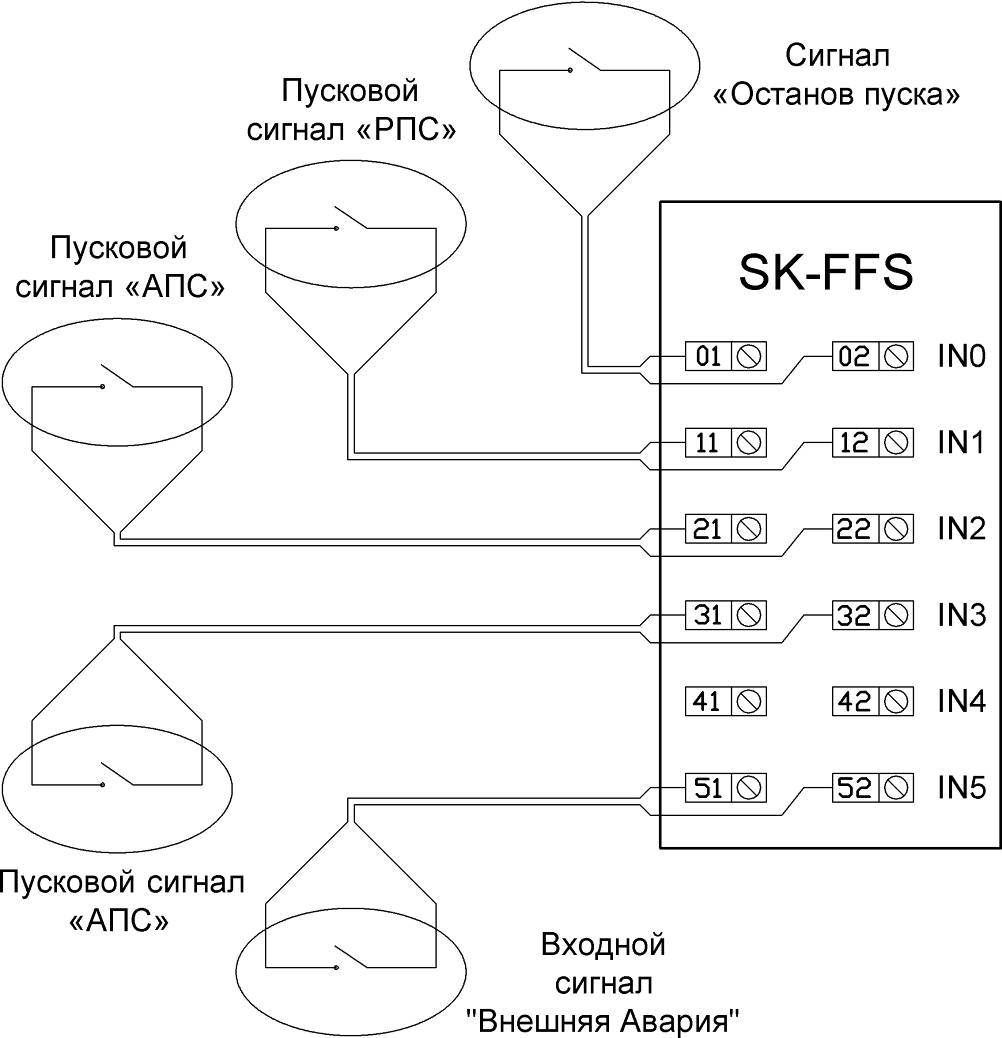 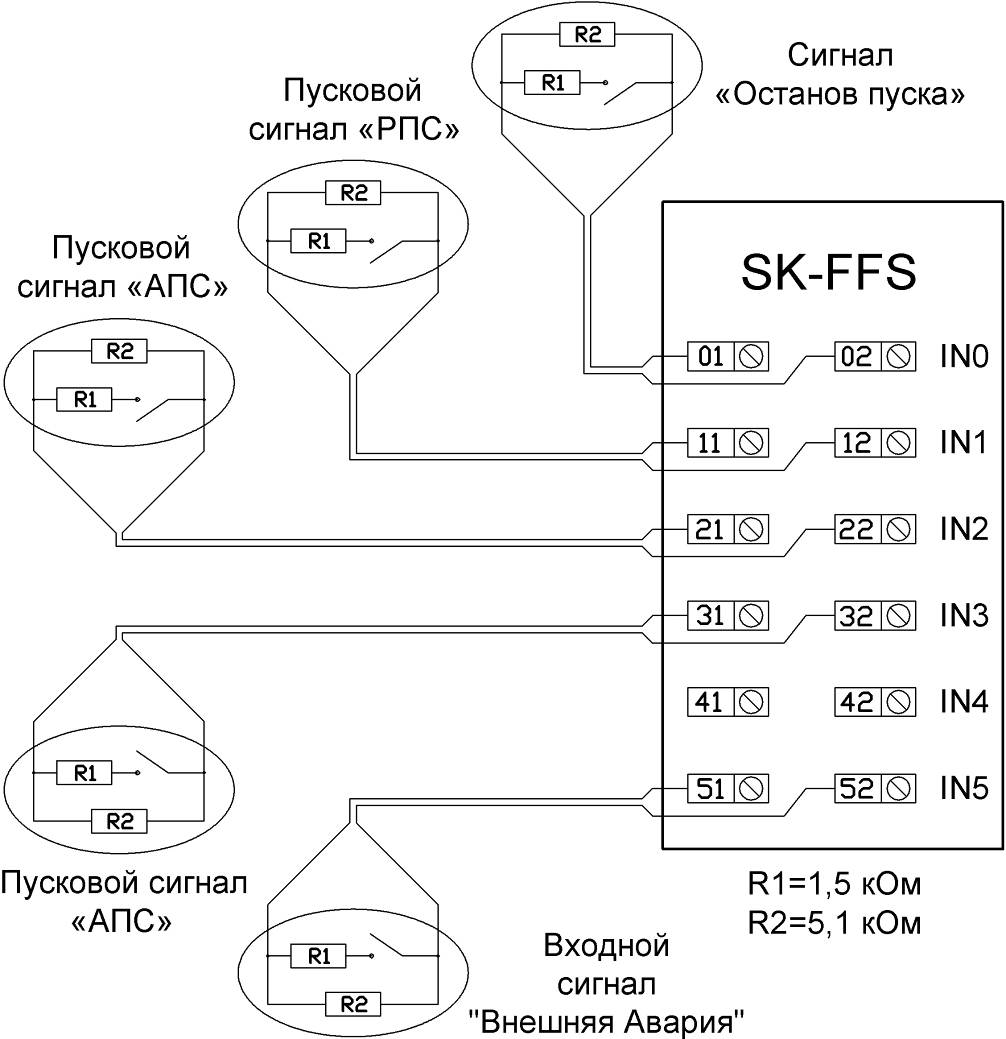 Техническая поддержка SK-FFS                                                                                                                                                                                                                                                                                       02/2017
SK-FFS – контроль шлейфов при одном внешнем устройстве
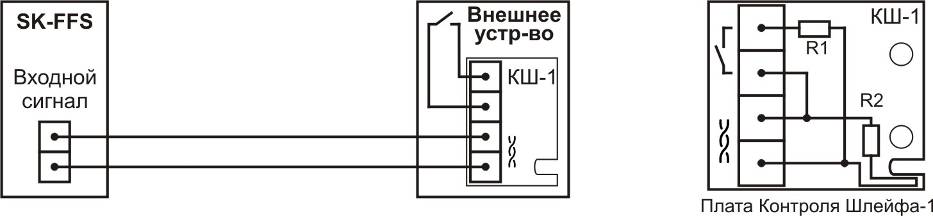 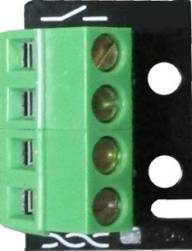 или
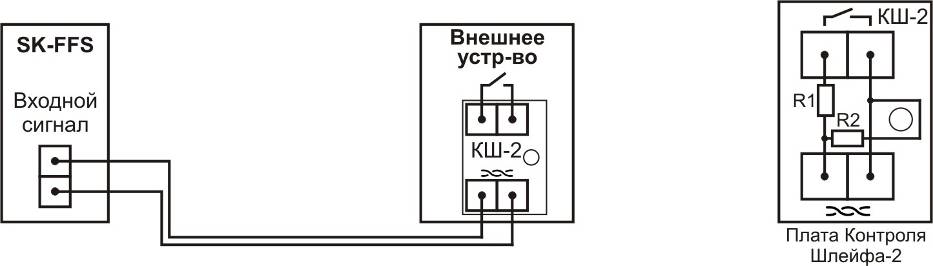 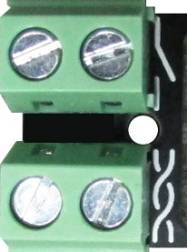 или
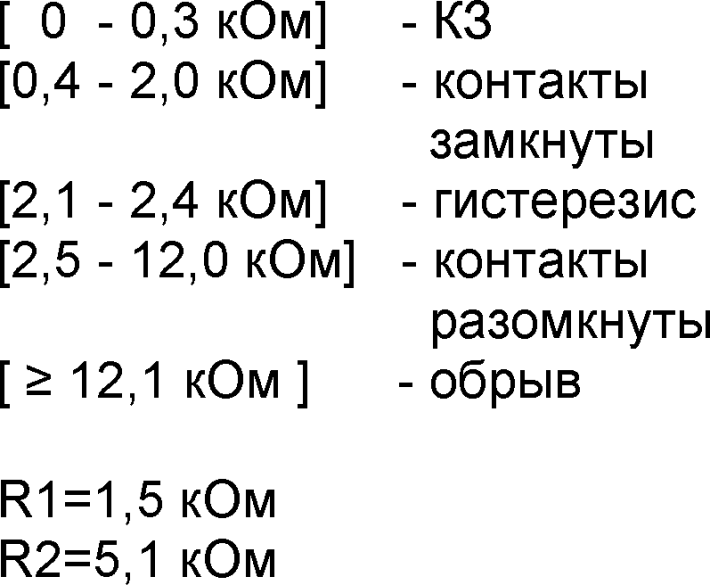 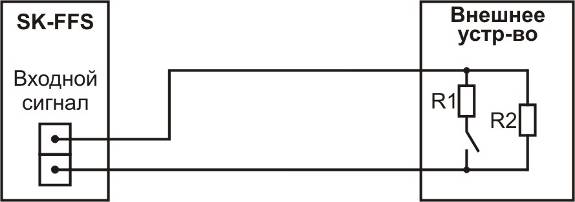 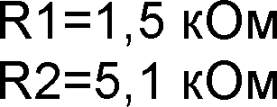 Техническая поддержка SK-FFS                                                                                                                                                                                                                                                                                       02/2017
SK-FFS – контроль шлейфов при N внешних устройствах
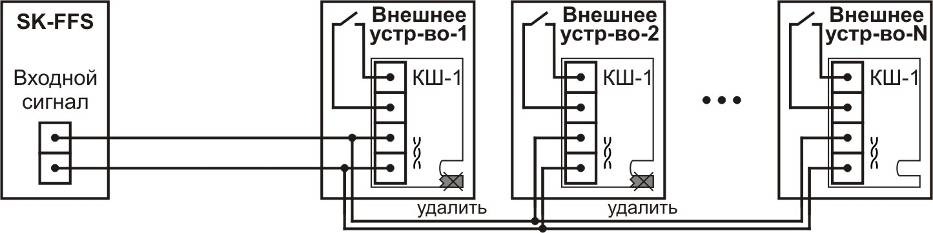 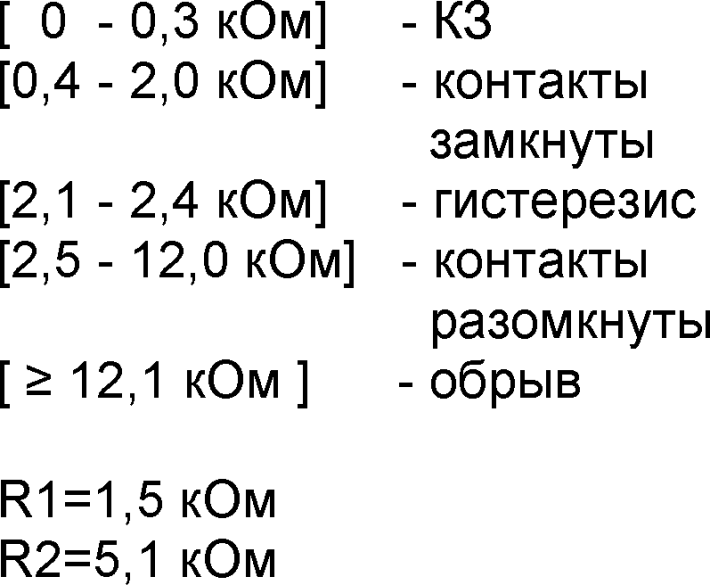 или
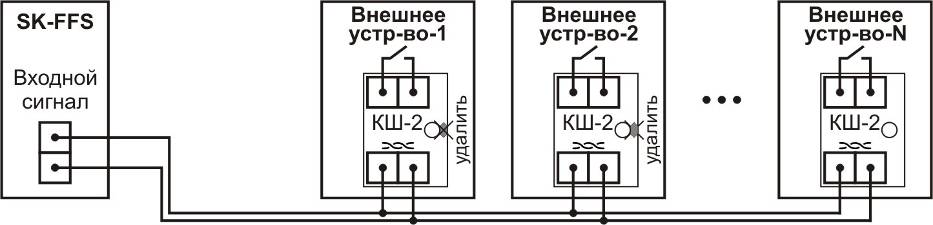 или
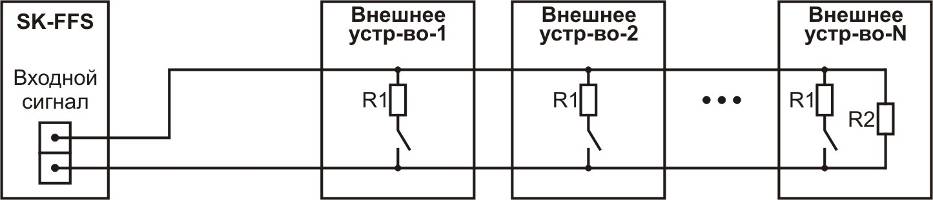 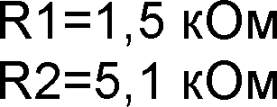 Техническая поддержка SK-FFS                                                                                                                                                                                                                                                                                       02/2017
SK-FFS – расположение платы контроля шлейфов
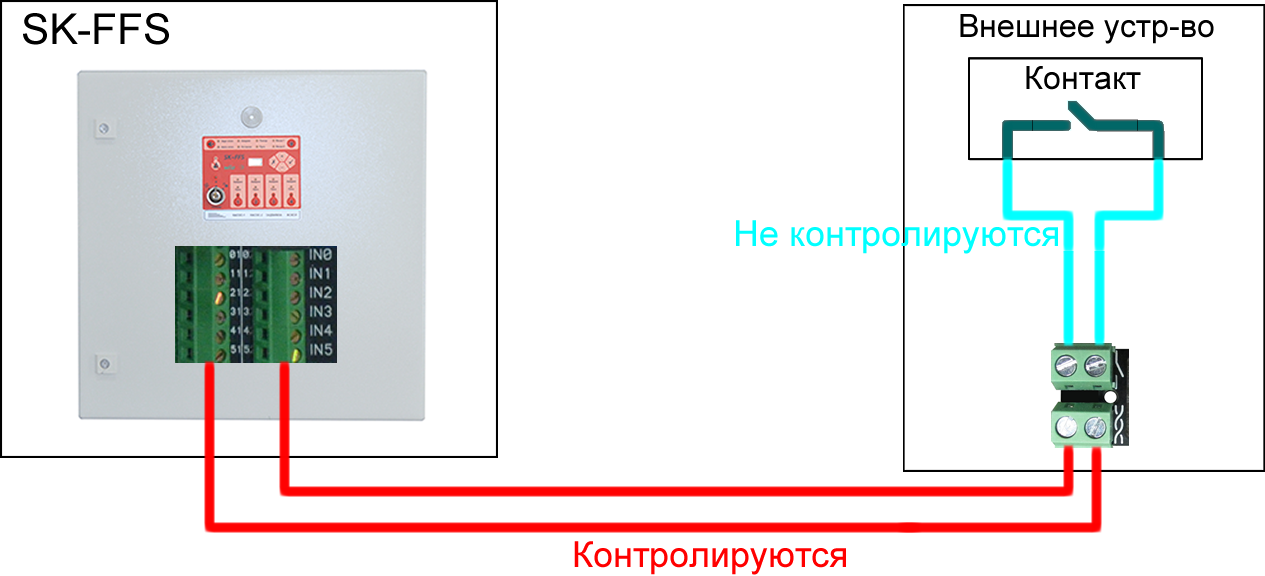 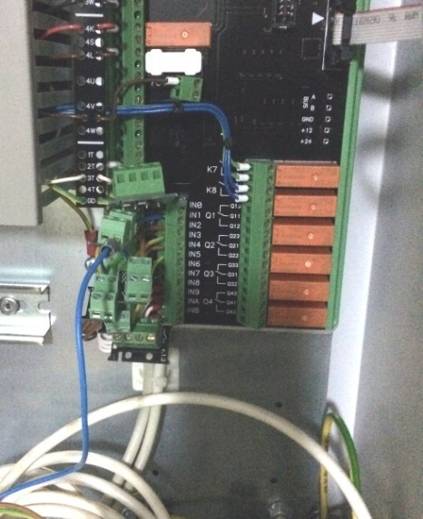 Неправильно!
Техническая поддержка SK-FFS                                                                                                                                                                                                                                                                                       02/2017
SK-FFS – подсоединение устройства дистанционного пуска (ЭДУ-513)
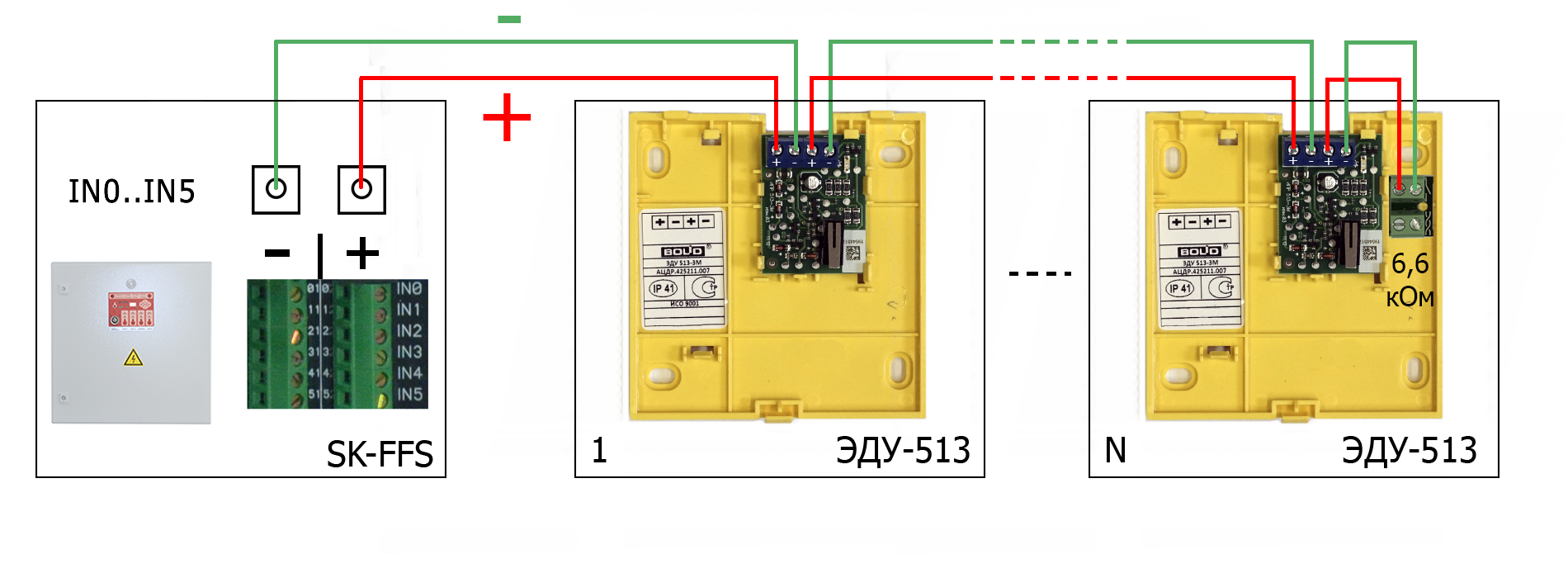 оконечный
резистор
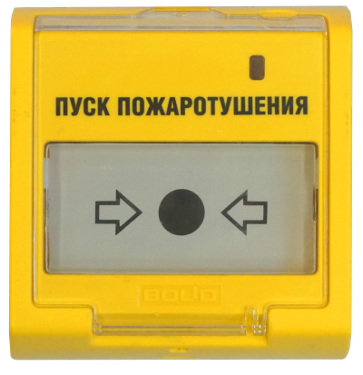 P.L0 .. PL.5 = 3 – соответствующий вход IN0 .. IN5 активирован
                               в качестве РПС с контролем шлейфа - NO
Техническая поддержка SK-FFS                                                                                                                                                                                                                                                                                       02/2017
SK-FFS - аналоговые входные сигналы
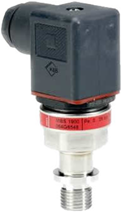 Выбор датчиков давления
Техническая поддержка SK-FFS                                                                                                                                                                                                                                                                                       02/2017
SK-FFS - подключение преобразователя давления MBS1900
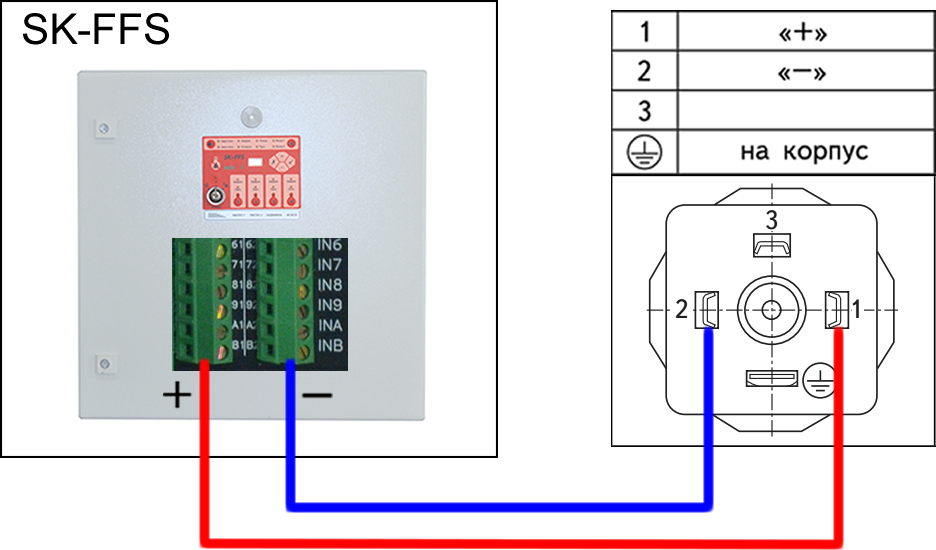 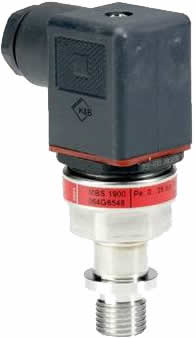 Преимущества аналогового преобразователя давления:
Параметрическая настройка давления с панели управления
Контроль линии связи 4-20мА без дополнит.платы контроля шлейфа
Непрерывный контроль исправности самого преобразователя
Выше надежность (герметичный, нет контактов)
Долговременная стабильность
Контроль выхода на режим по перепаду давления
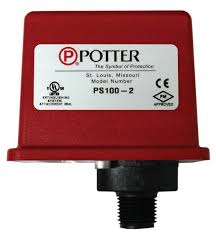 Техническая поддержка SK-FFS                                                                                                                                                                                                                                                                                       02/2017
SK-FFS - использование преобразователей давления
аналоговые преобразователи давления (ПД) не являются "сигнализаторами давления" и не подлежат сертификации по ГОСТ Р 51052-2002
преобразователи давления имеют сертификат об утверждении типа средств измерений
в соответствии с ТУ № 4371-003-45876126-2009 на прибор SK-FFS преобразователи давления являются частью прибора. Таким образом, прибор непосредственно принимает физическую величину - давление
сертификационные испытания производились на приборе SK-FFS в полной комплектации, включая преобразователи давления
преобразователи давления входят в стандартный комплект поставки
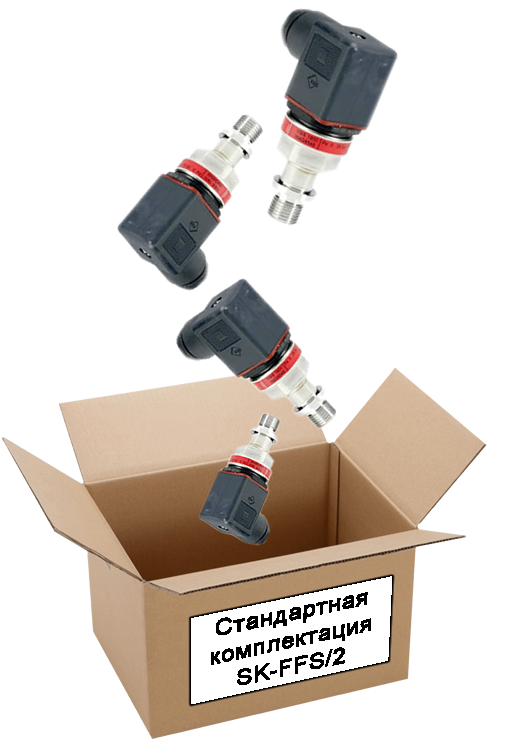 Техническая поддержка SK-FFS                                                                                                                                                                                                                                                                                       02/2017
SK-FFS – месторасположение преобразователей давления (ПД)
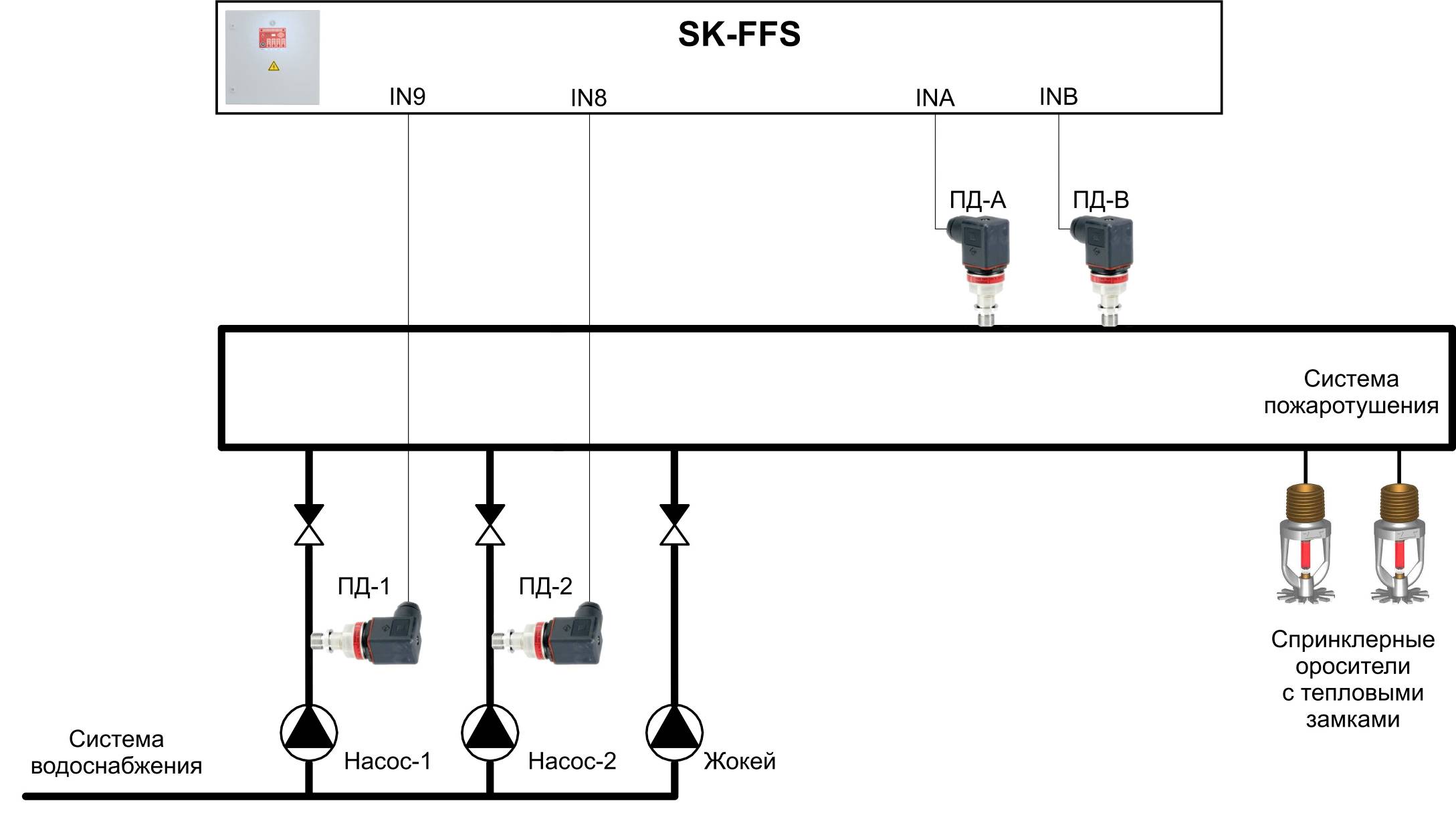 Техническая поддержка SK-FFS                                                                                                                                                                                                                                                                                       02/2017
SK-FFS – контроль выхода на режим основных насосов
P.F5 – логика контроля выхода на режим основных насосов
P.T5 – задержка контроля выхода на режим основных насосов

P.P5 – уставка контроля выхода на режим основных насосов
Техническая поддержка SK-FFS                                                                                                                                                                                                                                                                                       02/2017
SK-FFS – подсоединение 2-х сигнализаторов давления POTTER PS
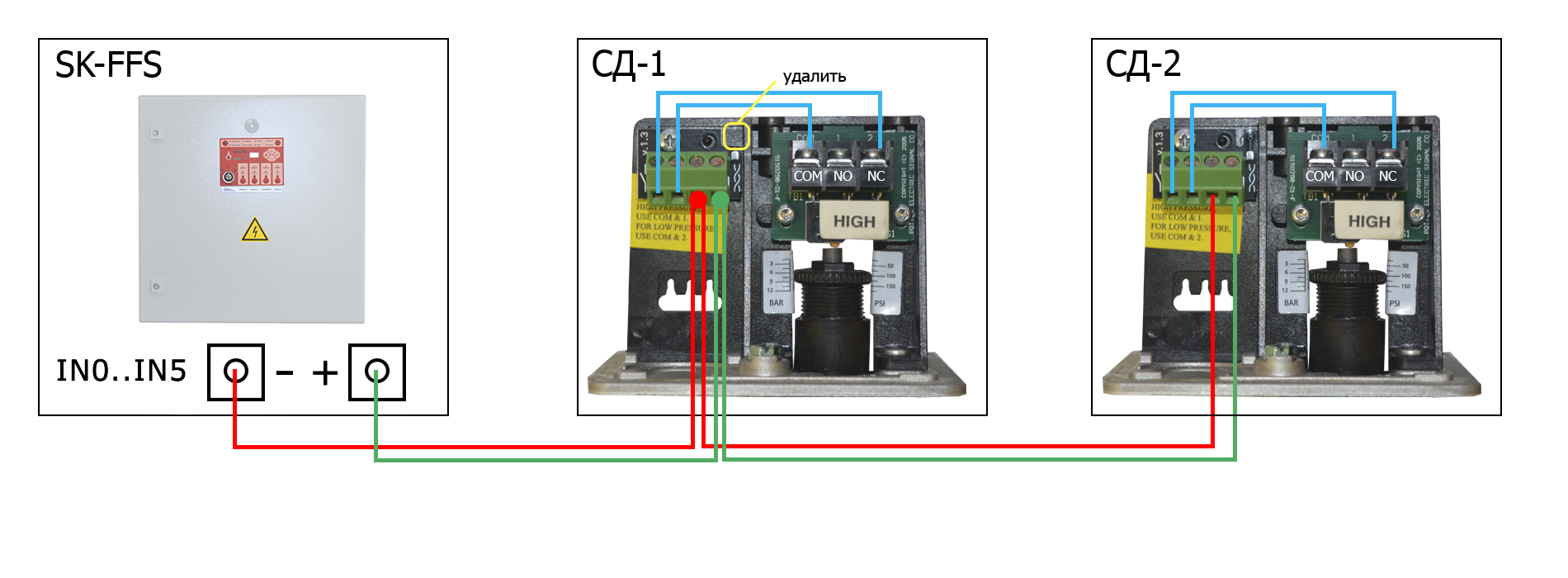 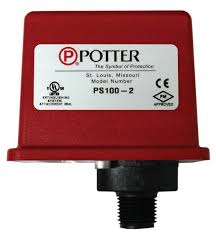 P.L0 .. PL.5 = 11 – соответствующий вход IN0 .. IN5 активирован
                                  в качестве СД с контролем шлейфа - NO
СП 5.13130.2009, п.12.1.1 
Аппаратура управления установок пожаротушения должна обеспечивать:
а) формирование команды на автоматический пуск установки пожаротушения при срабатывании двух или более пожарных извещателей, а для установок водяного и пенного пожаротушения допускается формирование команды от двух сигнализаторов давления. Включение сигнализаторов давления должно осуществляться по логической схеме «или».
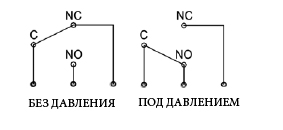 Техническая поддержка SK-FFS                                                                                                                                                                                                                                                                                       02/2017
SK-FFS – подсоединение 1 сигнализатора давления POTTER PS
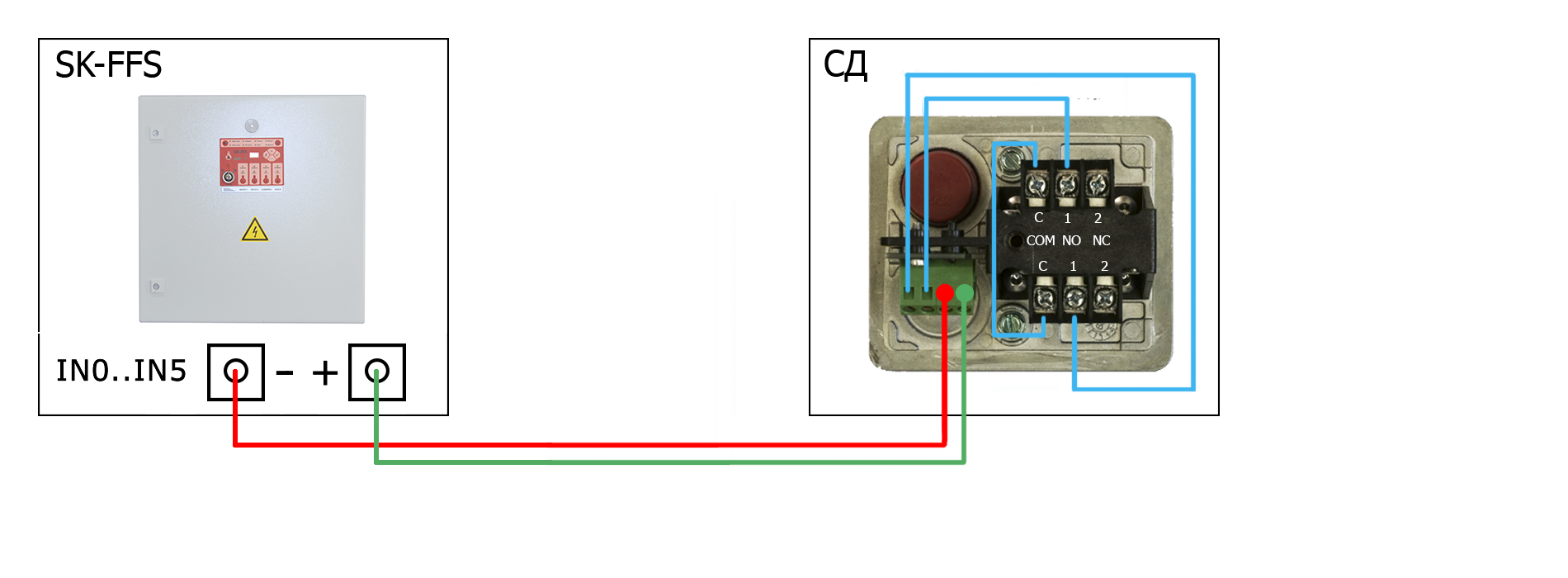 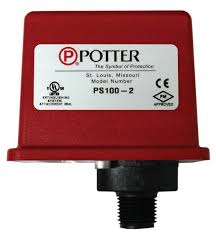 P.L0 .. PL.5 = 12 – соответствующий вход IN0 .. IN5 активирован
                                  в качестве СД с контролем шлейфа - NC
СП 5.13130.2013, п.13.1.1 
Аппаратура управления установок пожаротушения должна обеспечивать:
а) формирование команды на автоматический пуск установки пожаротушения при срабатывании двух или более пожарных извещателей, а для установок водяного и пенного пожаротушения допускается формирование команды от двух сигнализаторов давления, контакты которых должны быть соединены по логической схеме «ИЛИ» или одного двухконтактного сигнализатора давления, контакты которого соединяются по логической схеме «ИЛИ».
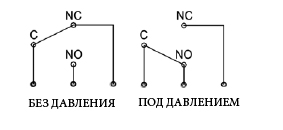 Техническая поддержка SK-FFS                                                                                                                                                                                                                                                                                       02/2017
Типы задвижек
ЗАДВИЖКИ
Фазоразделительные
(2 шт.)
Нестандартные проекты
Обводные
(1-2 шт.)
требуется дополнительный
 прибор SK-FFS/V
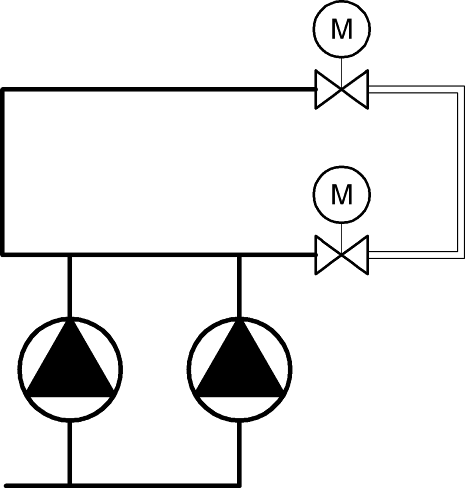 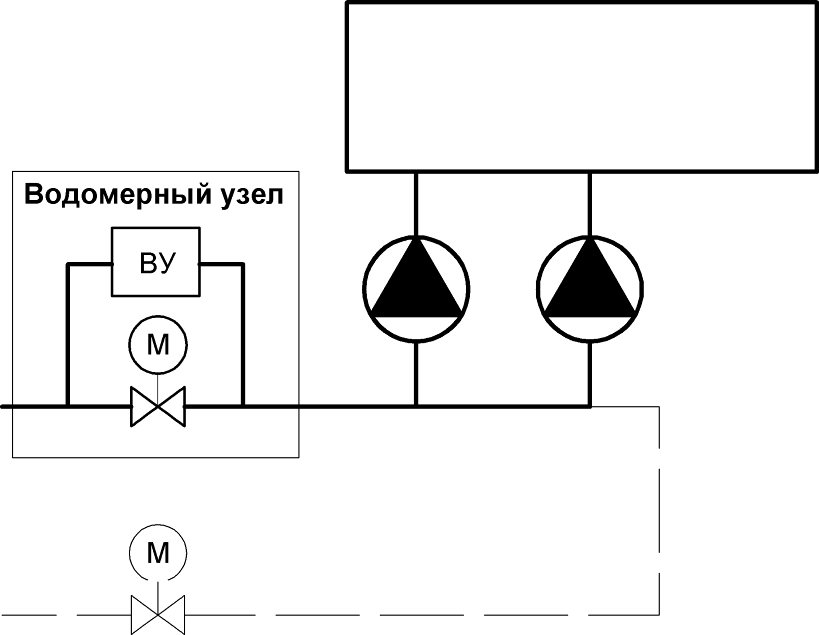 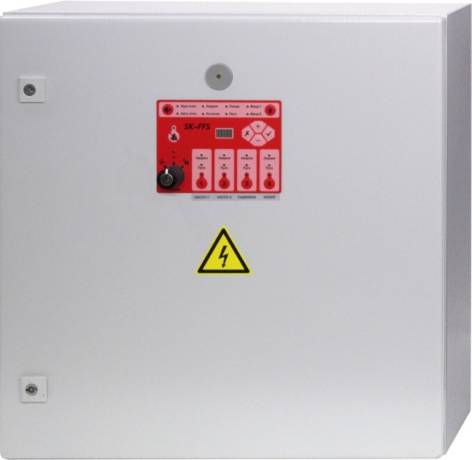 сухотрубные / воздухозаполненные системы
нестандартные
 системы
системы ВПВ
Техническая поддержка SK-FFS                                                                                                                                                                                                                                                                                       02/2017
Затворы и задвижки
Задвижки
Затворы
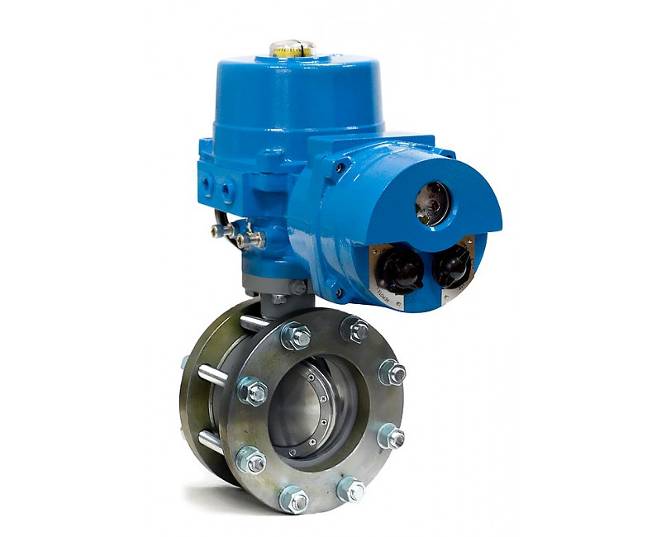 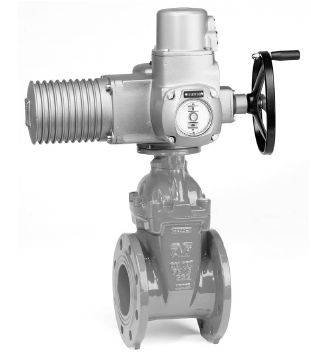 ¼ оборота
мощность - маленькая
обычно 1-фазное электропитание 
время открытия ~ 20-30 сек.
возможна неполная герметичность
управление – 4 провода
меньше стоимость
рекомендация: обводные на ВУ
многооборотные	
мощность - средняя и большая
обычно 3-фазное электропитание 
время открытия ~ 2-60 сек.
обеспечивает полную герметичность
управление – 7 проводов
выше стоимость
рекомендация: фазоразделительные
Техническая поддержка SK-FFS                                                                                                                                                                                                                                                                                       02/2017
Примеры задвижек / затворов
ПК «Сатурн»
(www.teplopost.ru/)
Dendor
Danfoss 
(тип ER - электронная)
Auma
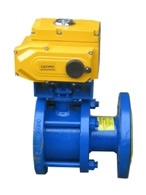 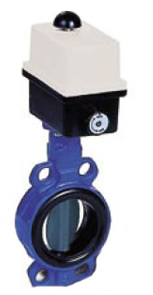 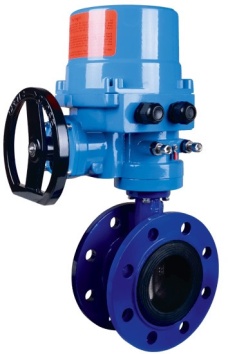 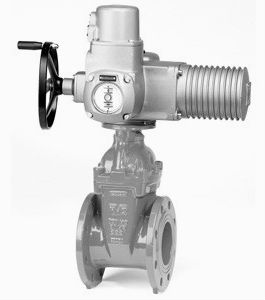 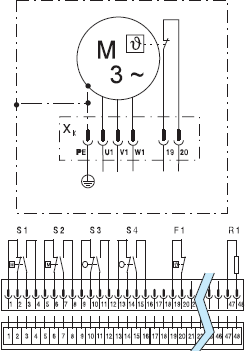 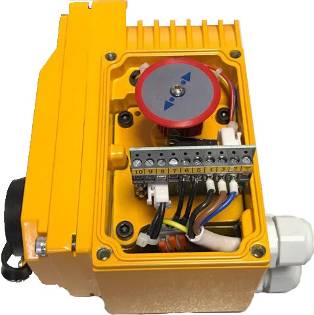 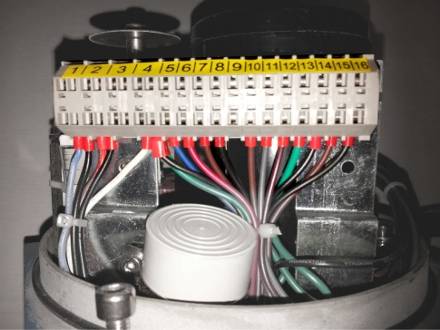 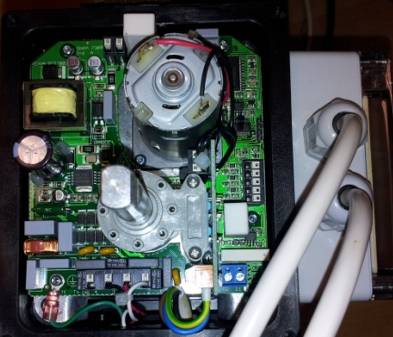 самое простое подключение
требуются небольшие изменения внутренней коммутации привода задвижки
требуется установка дополнительного блока для обеспечения управления электронным приводом
при заказе следует выбирать серию Auma Norm без встроенного контроллера
Техническая поддержка SK-FFS                                                                                                                                                                                                                                                                                       02/2017
SK-FFS – состояния 1-фазной задвижки
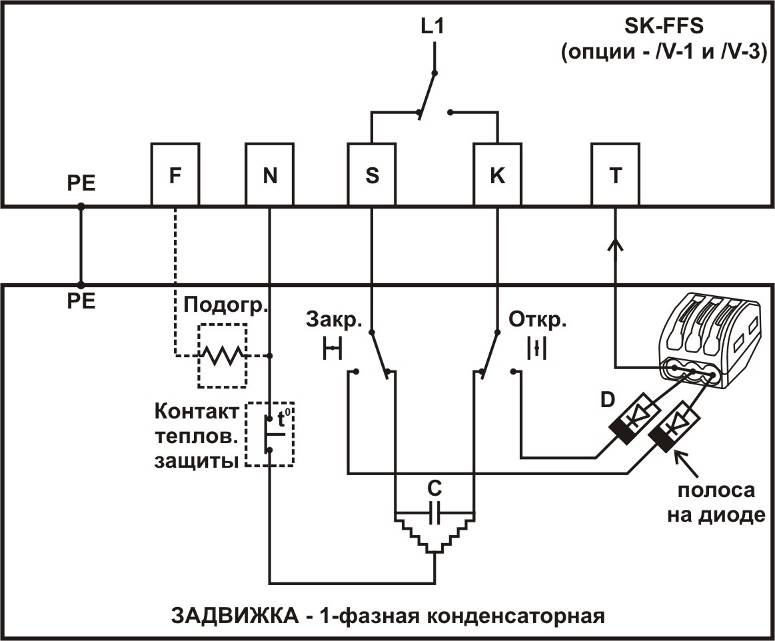 K
0
1
1
0
0
1
Техническая поддержка SK-FFS                                                                                                                                                                                                                                                                                       02/2017
SK-FFS – состояния 3-фазной задвижки
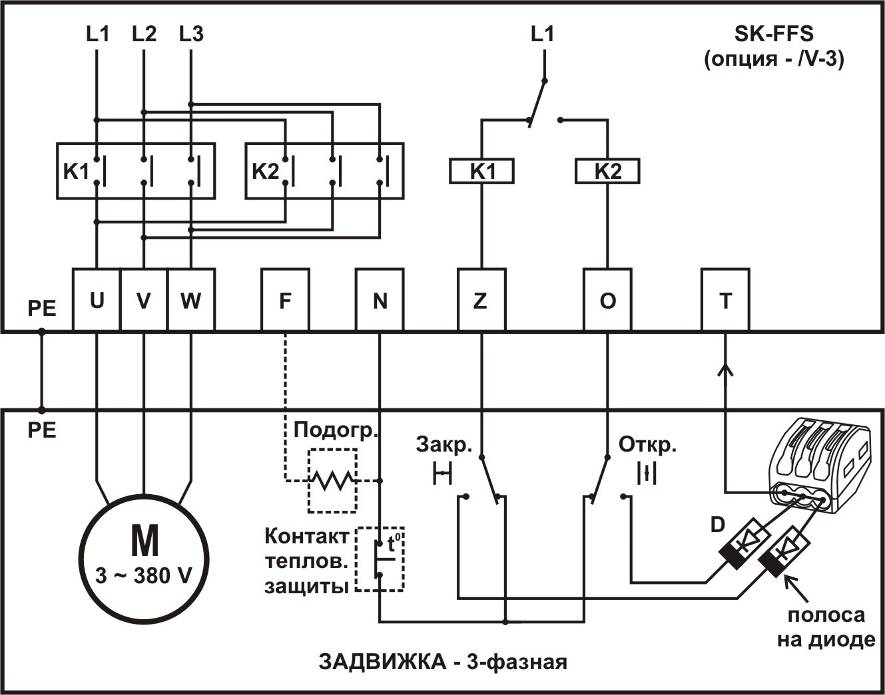 K
0
1
1
0
0
1
Техническая поддержка SK-FFS                                                                                                                                                                                                                                                                                       02/2017
Выбор автоматического выключателя для задвижек и жокея
Техническая поддержка SK-FFS                                                                                                                                                                                                                                                                                       02/2017
SK-FFS – выходные сигнальные реле
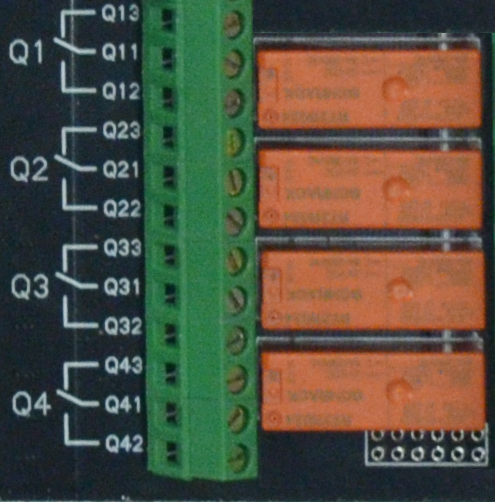 При стандартной поставке в приборе SK-FFS доступно 4 выходных перекидных реле. 

Для увеличения количества выходных реле прибор следует заказывать с дополнительной опцией:
/Х8   –   8 дополнительных реле NO
/Х16 – 16 дополнительных реле NO
Техническая поддержка SK-FFS                                                                                                                                                                                                                                                                                       02/2017
SK-FFS – функции выходных сигнальных реле
Для каждого выходного реле (параметры P01..P04) может быть выбрано одно из указанных в таблице
событий, при котором произойдет его срабатывание
Техническая поддержка SK-FFS                                                                                                                                                                                                                                                                                       02/2017
SK-FFS/2 - коды возможных неисправностей
Техническая поддержка SK-FFS                                                                                                                                                                                                                                                                                       02/2017
SK-FFS – спринклерная система (водозаполненная) с пуском от ПД
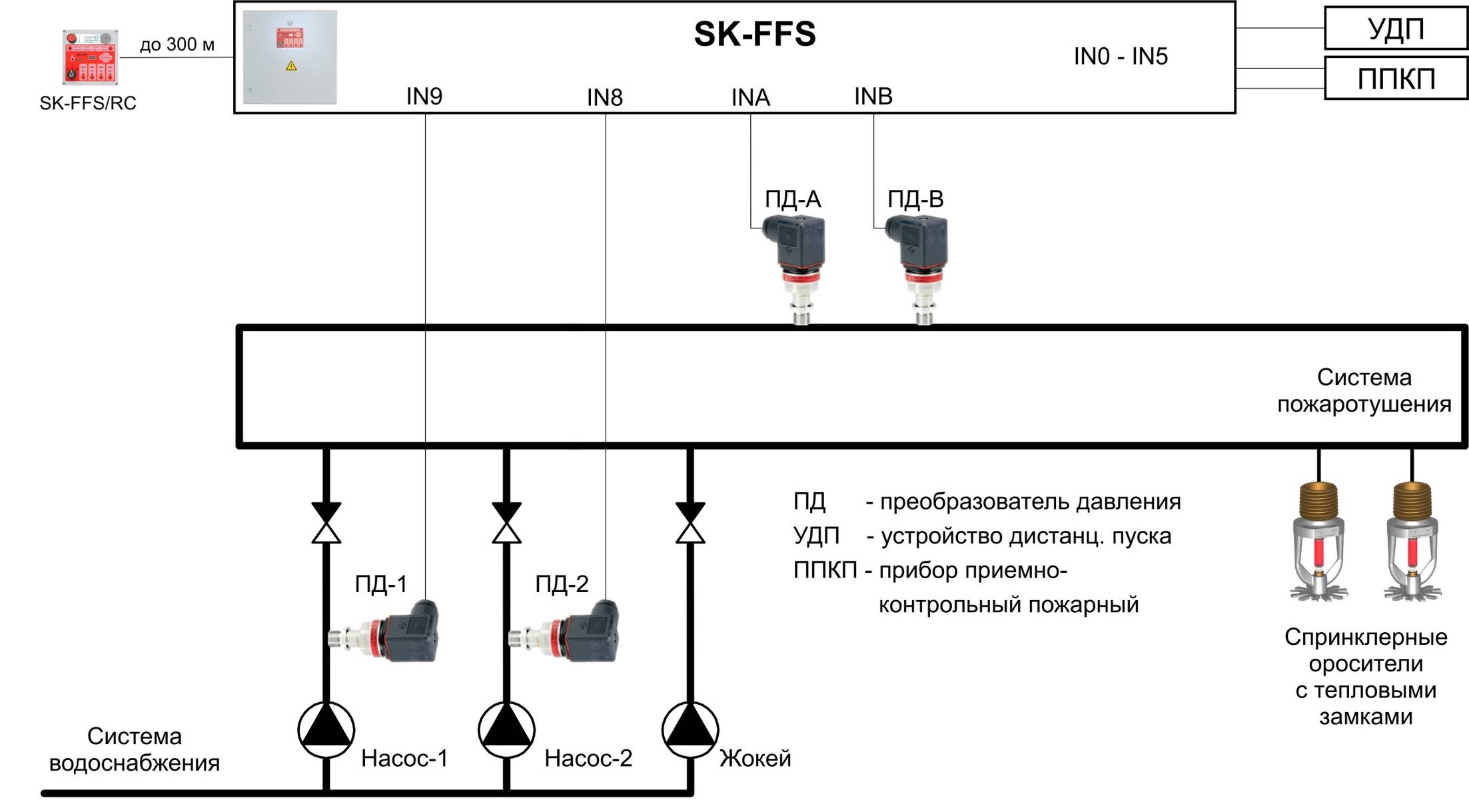 Техническая поддержка SK-FFS                                                                                                                                                                                                                                                                                       02/2017
SK-FFS – спринклерная система (водозаполненная) с пуском от СД
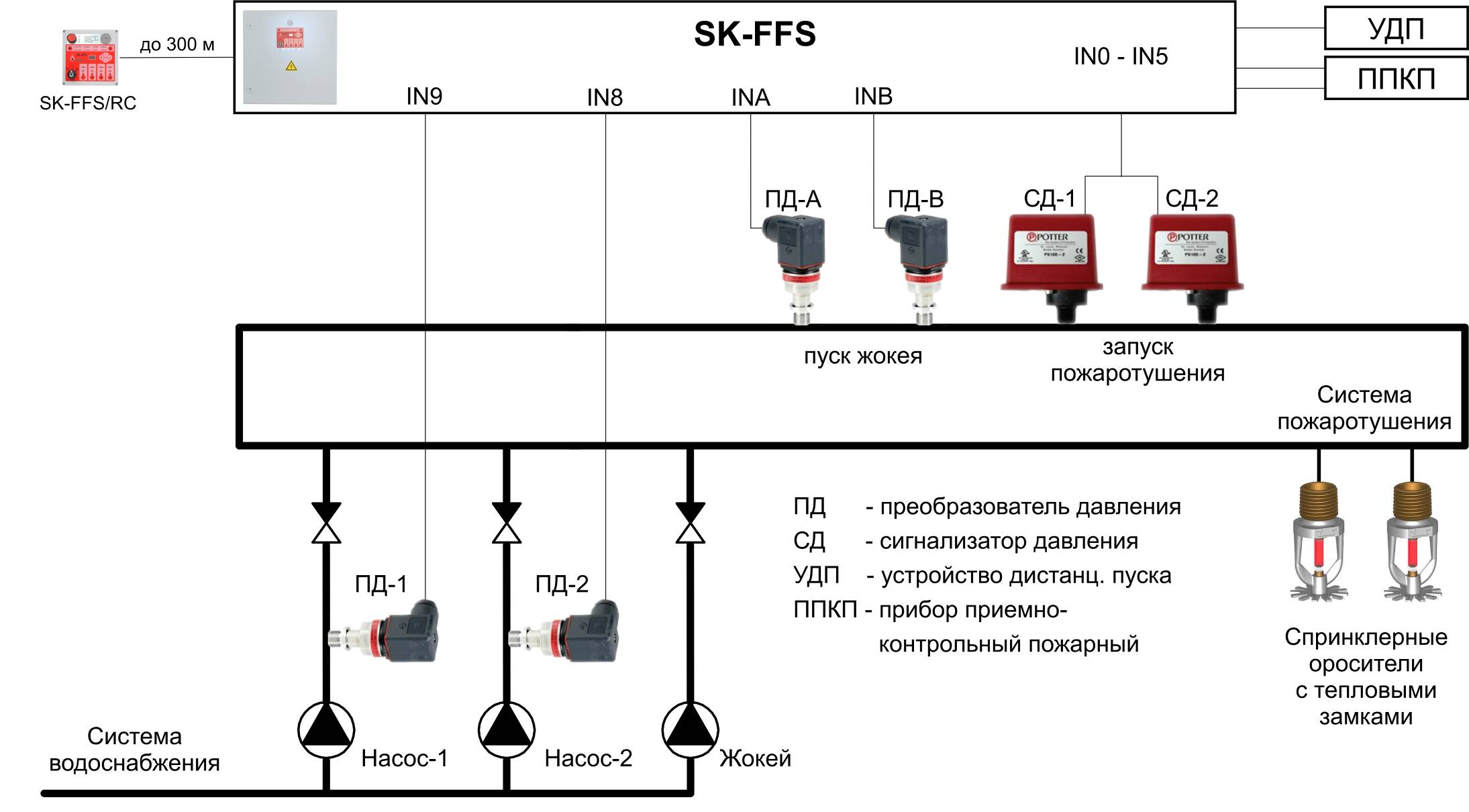 Техническая поддержка SK-FFS                                                                                                                                                                                                                                                                                       02/2017
SK-FFS – спринклерная система (воздухозаполненная) с пуском от ПД
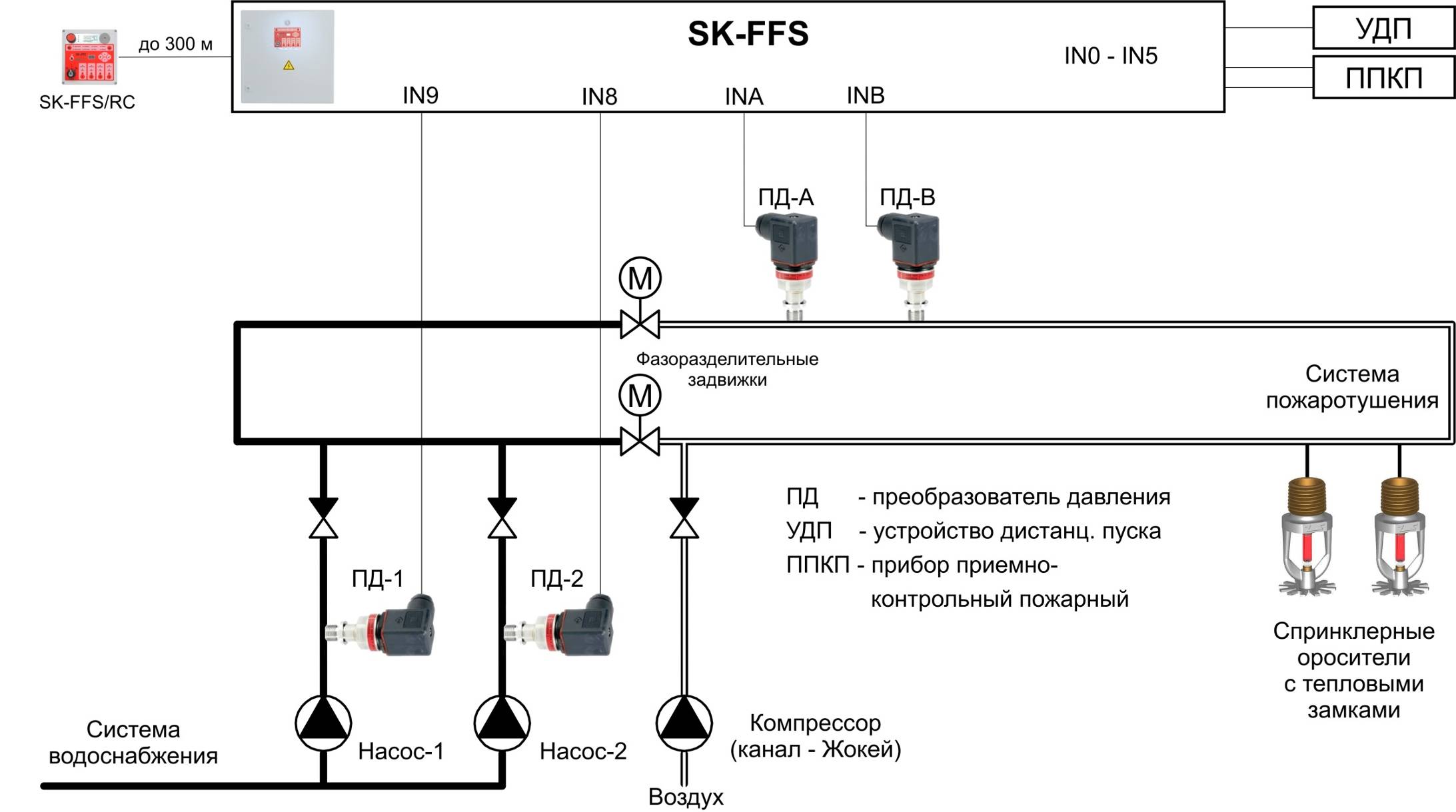 Техническая поддержка SK-FFS                                                                                                                                                                                                                                                                                       02/2017
SK-FFS – дренчерная система
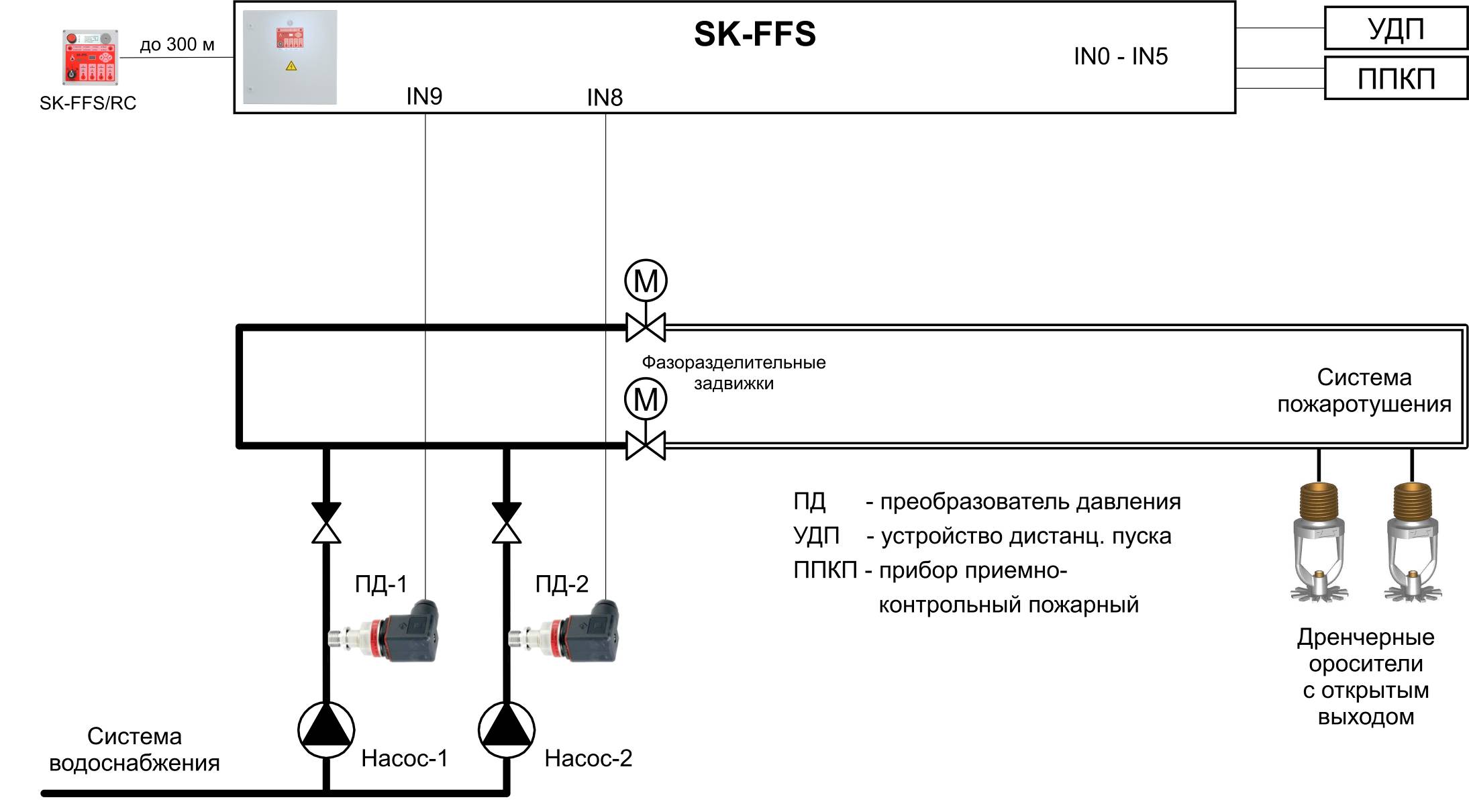 Техническая поддержка SK-FFS                                                                                                                                                                                                                                                                                       02/2017
SK-FFS – система внутреннего противопожарного водопровода
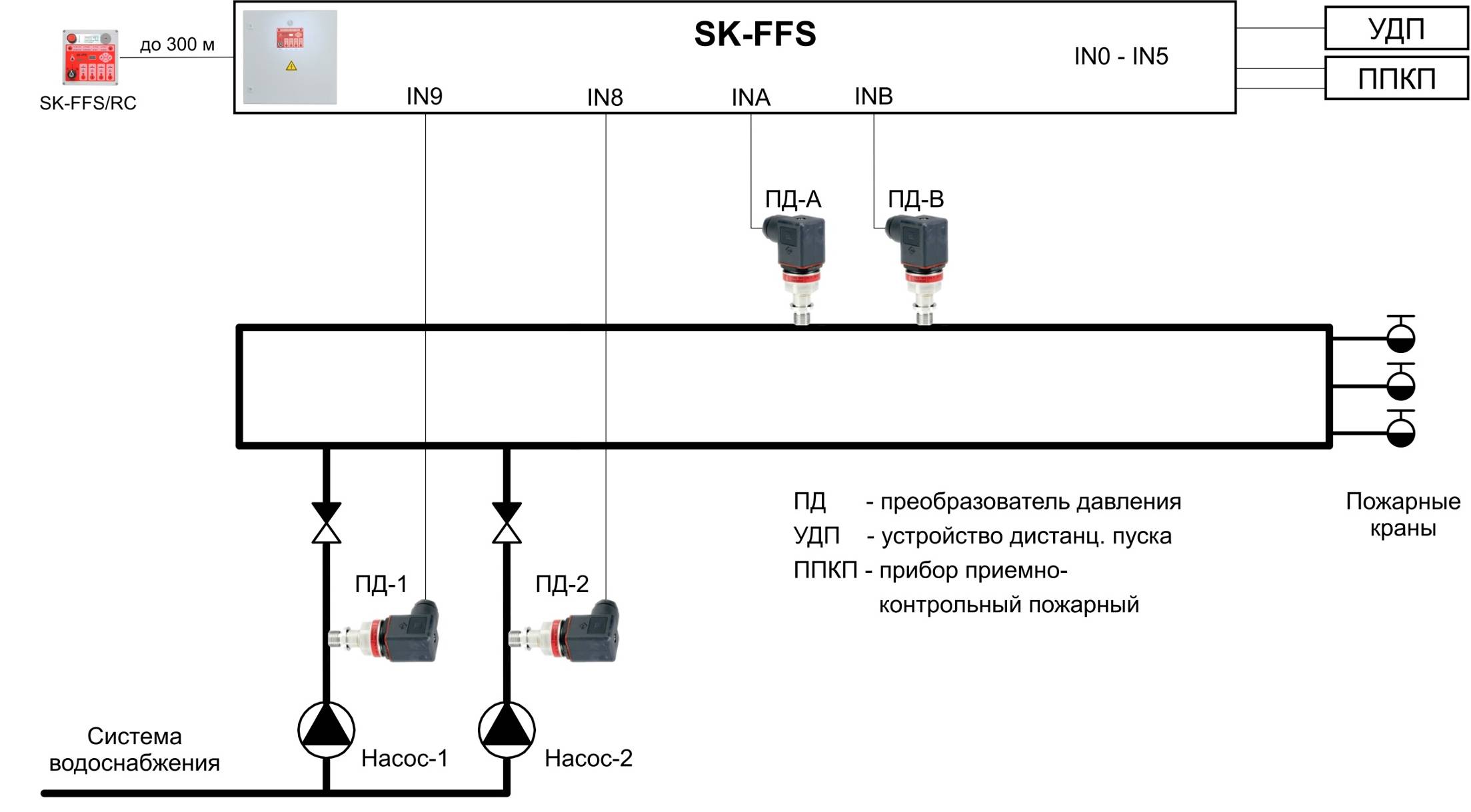 Техническая поддержка SK-FFS                                                                                                                                                                                                                                                                                       02/2017
SK-FFS – пуск / останов по давлению
Пуск / останов по давлению осуществляется
по показаниям датчиков ПД-A + ПД-B
Техническая поддержка SK-FFS                                                                                                                                                                                                                                                                                       02/2017
Логическая схема работы прибора SK-FFS
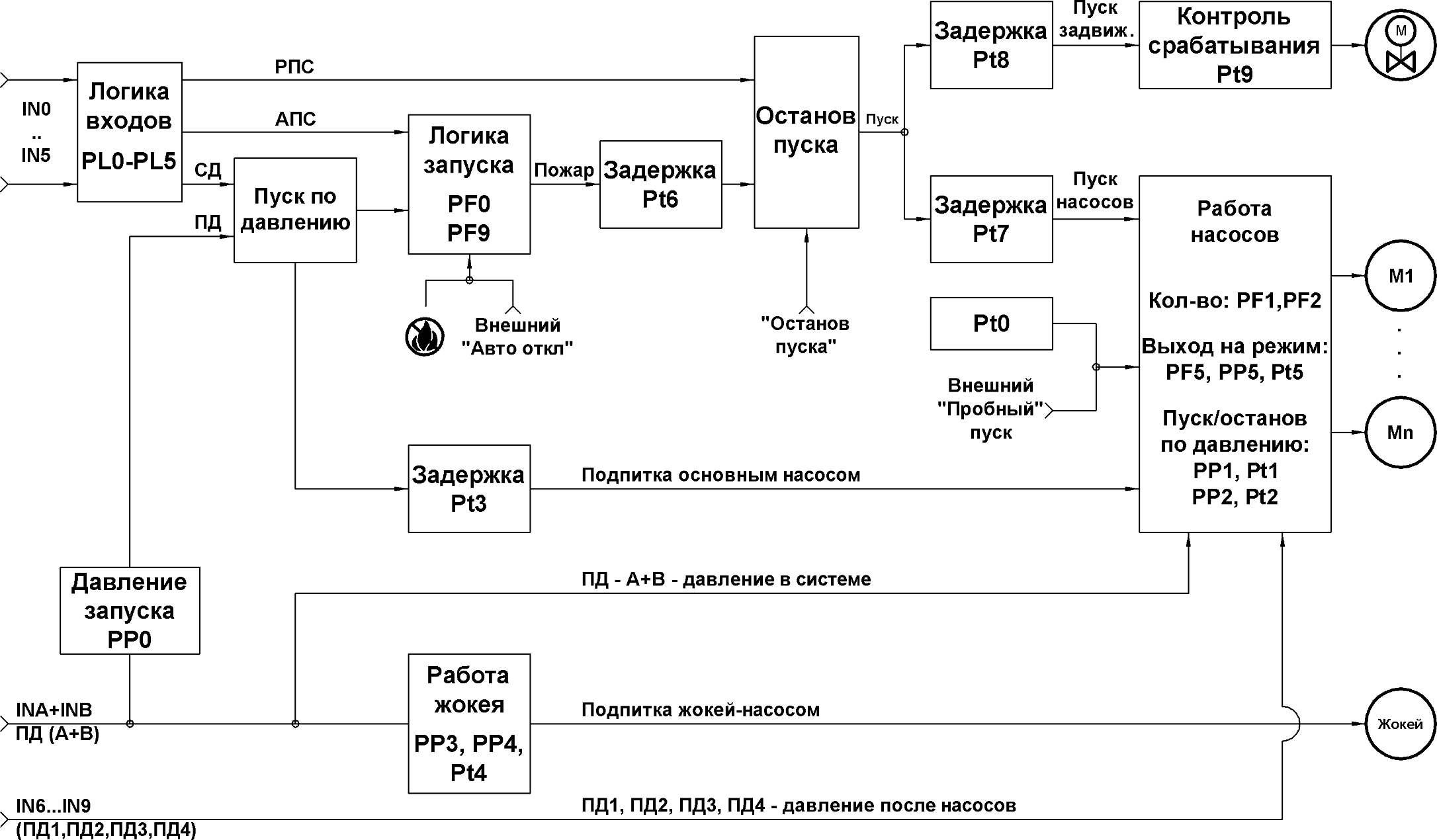 Техническая поддержка SK-FFS                                                                                                                                                                                                                                                                                       02/2017
Семинар для проектировщиков SK-FFS
Спасибо за внимание!
При возникновении вопросов  вы  можете 
задать их в нашем сообществе Вконтакте
vk.com / skffs
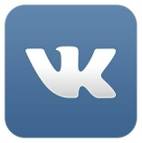 Техническая поддержка SK-FFS                                                                                                                                                                                                                                                                                       02/2017